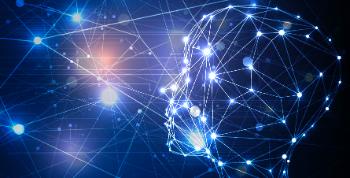 IA et EMI : Esprit critique es-tu là?
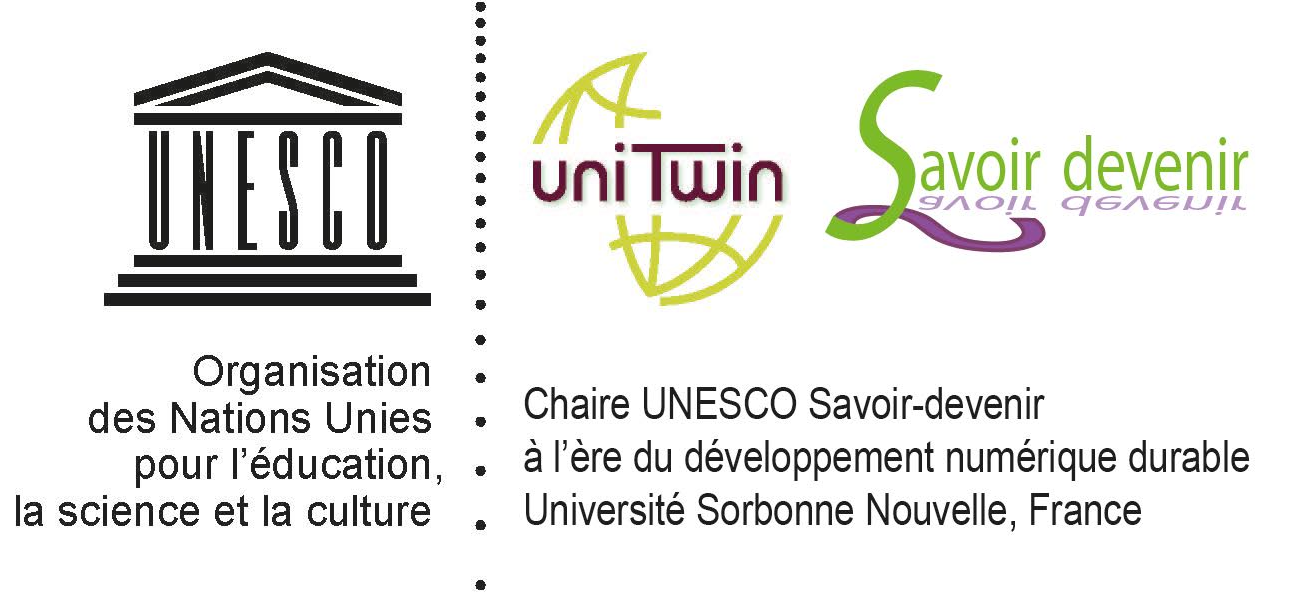 Rencontres 2024   Divina Frau-Meigs
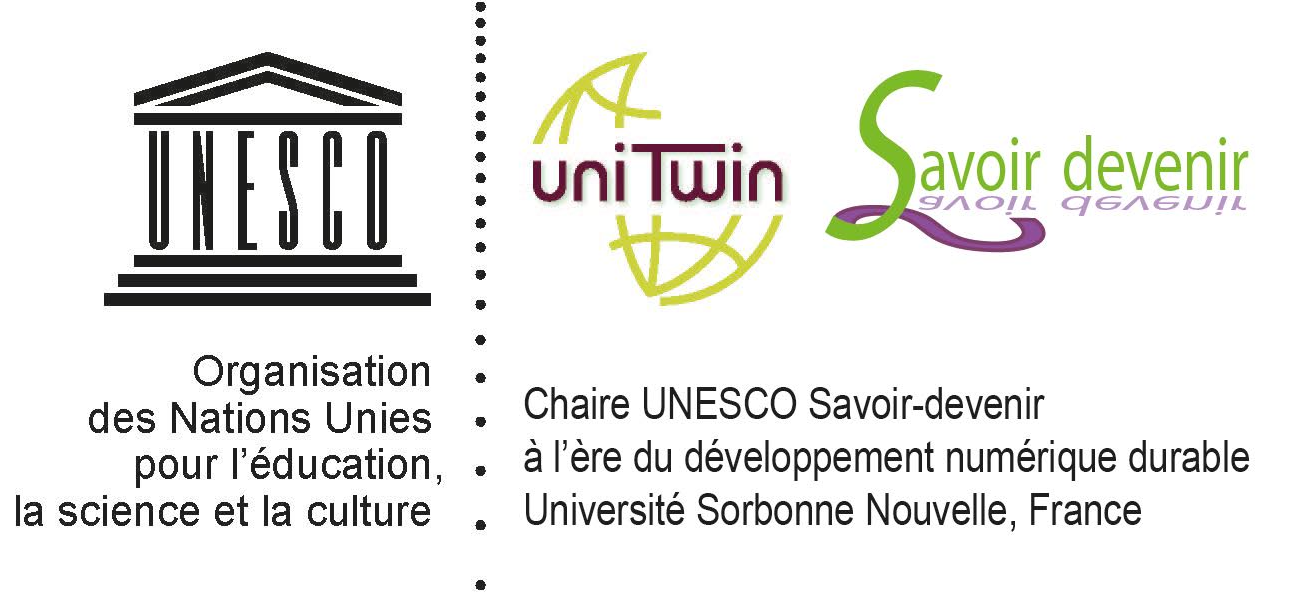 L'intelligence artificielle (IA), notamment sous sa forme Générative (GIA), a un impact significatif sur l'engagement des personnes avec l'information, la technologie numérique et les médias. Elle suscite des inquiétudes quant au contrôle, à l'action humaine sur l'information, à la prise de décision indépendante et à la liberté en général.
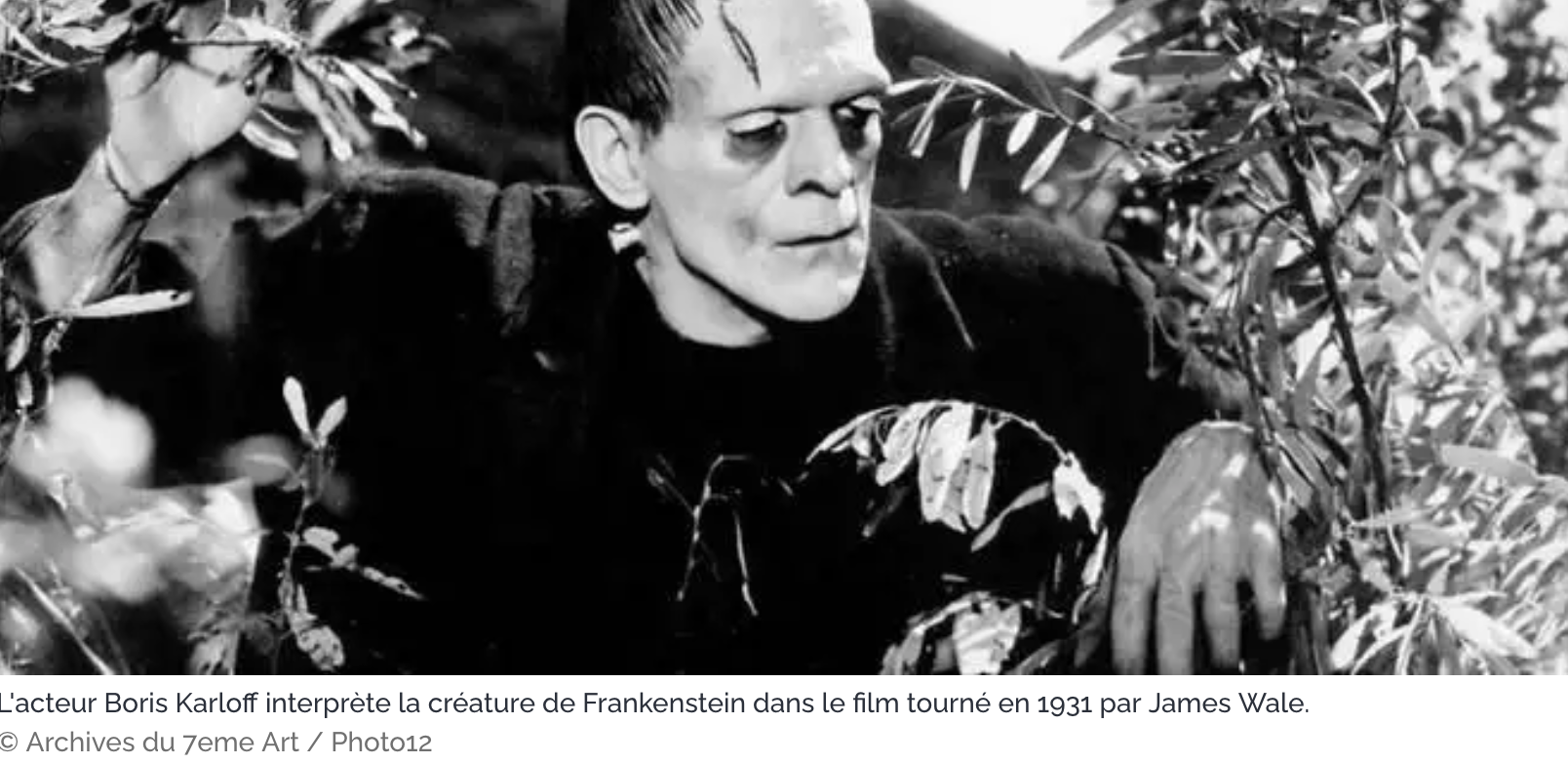 Rencontres 2024   Divina Frau-Meigs
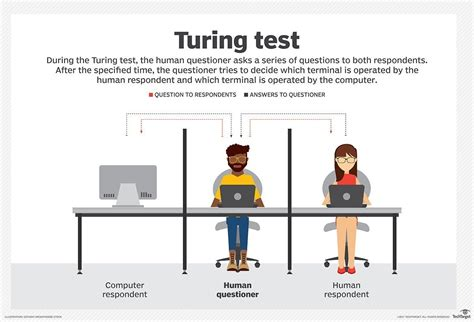 1. Historique
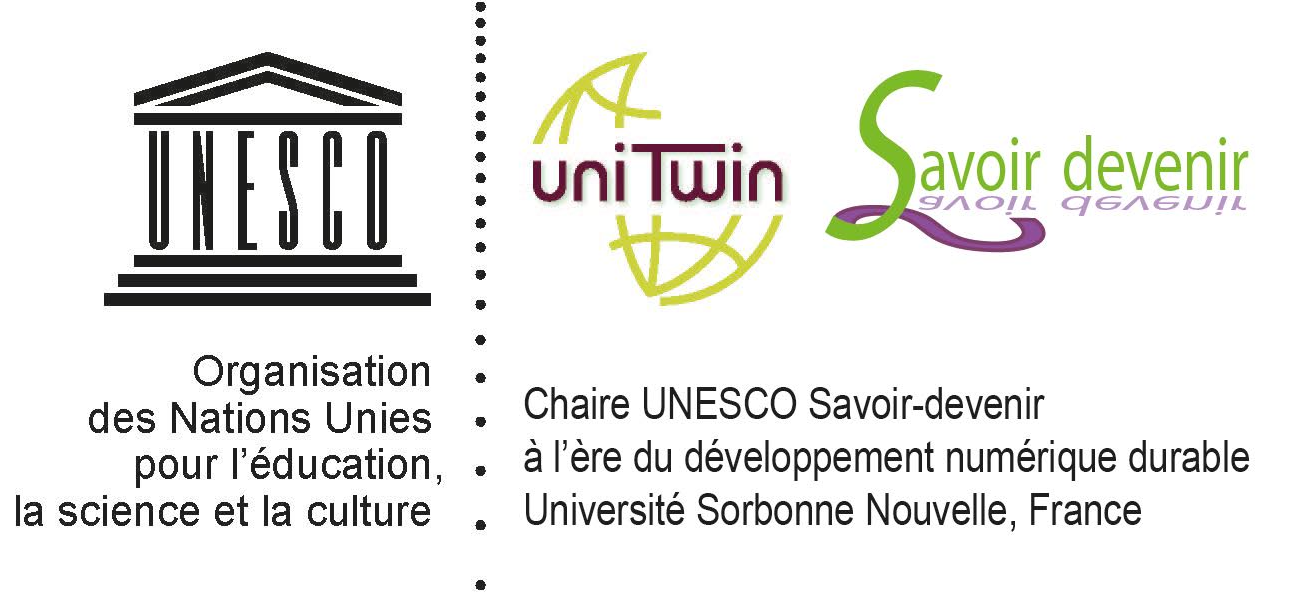 Rencontres 2024   Divina Frau-Meigs
La panique médiatique récente
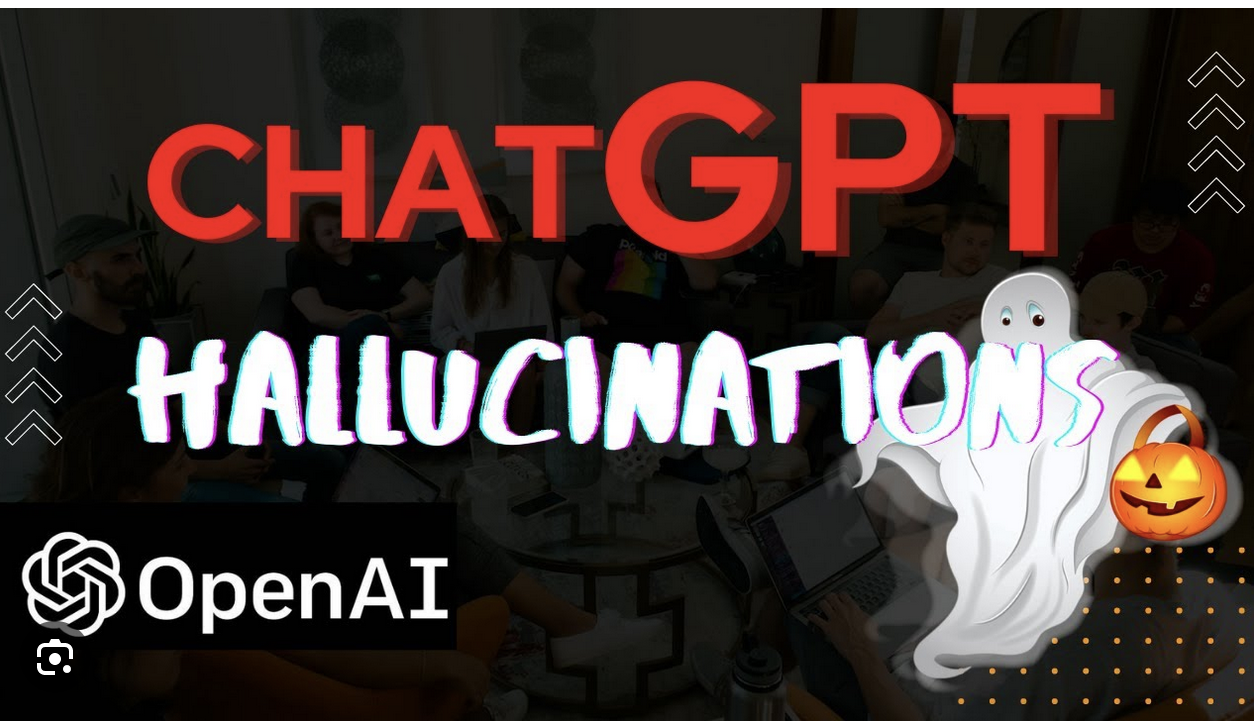 Deux mythes plus récents:  
La prétendue "intelligence" de l'IA ("réseaux neuronaux", "hallucinations", "conversations"). 
Les déclarations apocalyptiques ("course aux armements", "prolifération", "risques existentiels").
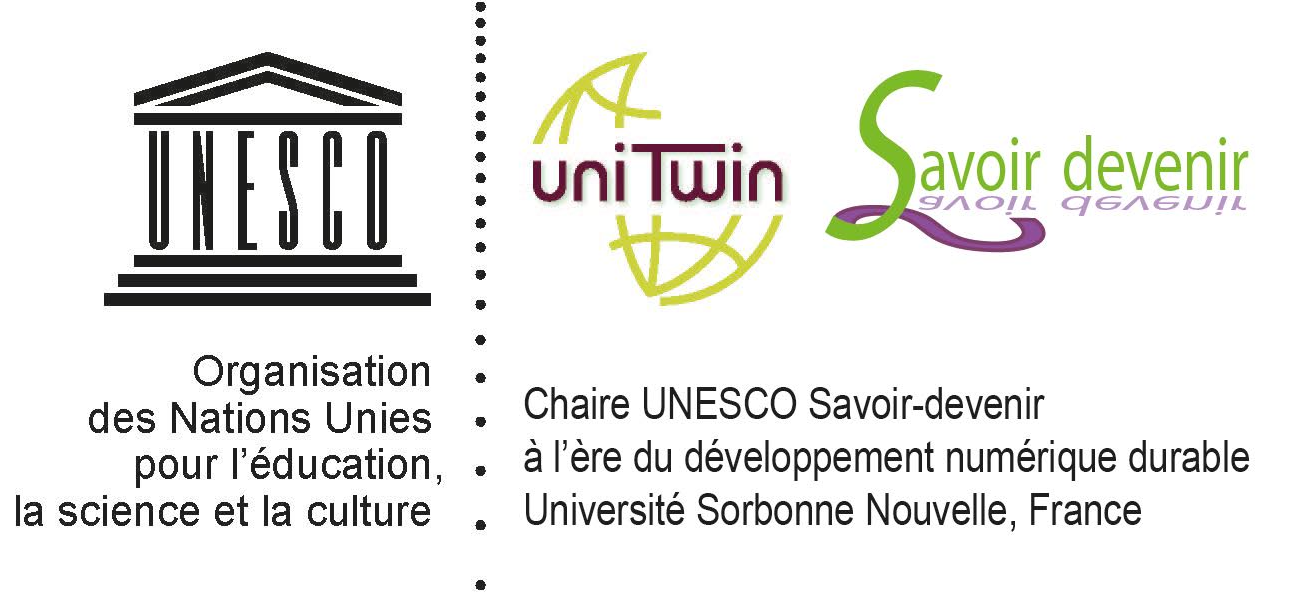 Rencontres 2024   Divina Frau-Meigs
En réalité
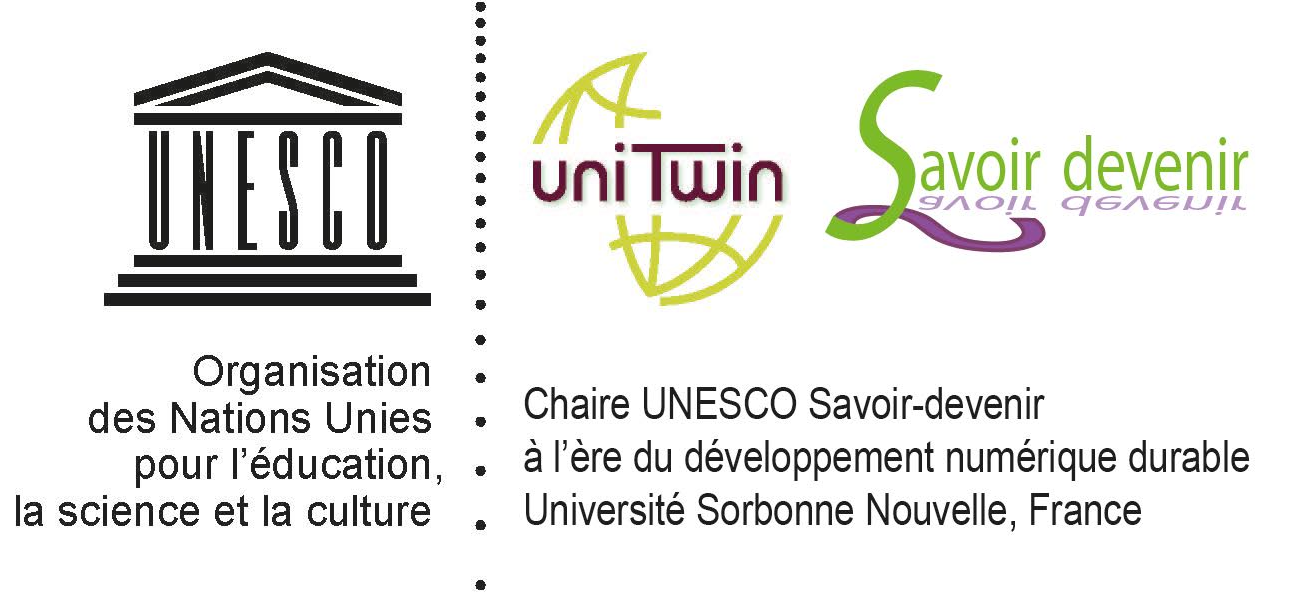 L’IA a progressé très rapidement grâce au développement considérable des recherches scientifiques et du big data; elle s’est enrichie de techniques algorithmiques de plus en plus poussées et de fonctions simili-cognitives  (car sans sentience)notamment grâce au deep learning (apprentissage profond).

On distingue 2 sortes d’ IA:  – les IA faibles qui effectuent leurs tâches et seulement celles pour lesquelles elles ont été programmées à l’avance.Par exemple : un robot aspirateur, une assistance en ligne, un chatbot …
les IA fortes qui, grâce au deep learning, sont capables de reconnaître les formes, les visages, les images, la parole, le langage, reconnaître une voix, analyser des milliards de données numériques et de les modéliser. Concrètement ces Intelligences Artificielles utilisent un système de neurones artificiels qui leurs permettent 
       d’  « apprendre »  par elles-mêmes.  
       (GPT= Transformateur génératif pré-entraîné)

     Par exemple: une IA qui compose de la musique, qui complète un
      ouvrage non terminé ou un film dont le format a changé…
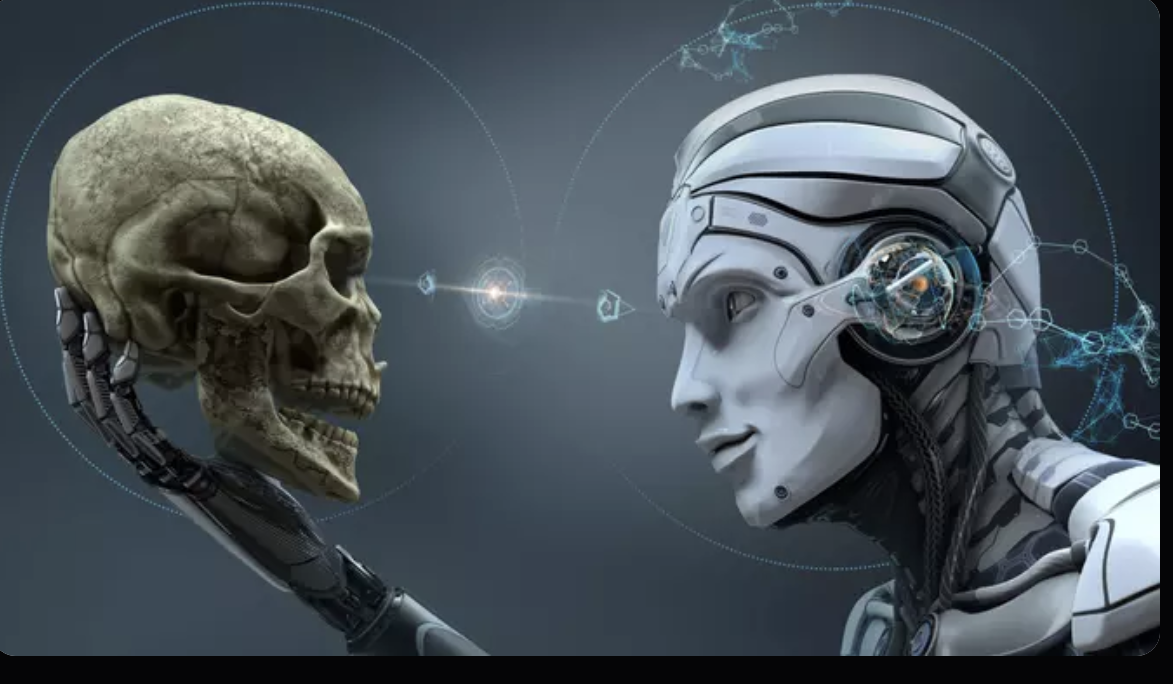 Rencontres 2024   Divina Frau-Meigs
Médias/IA: Frise historique
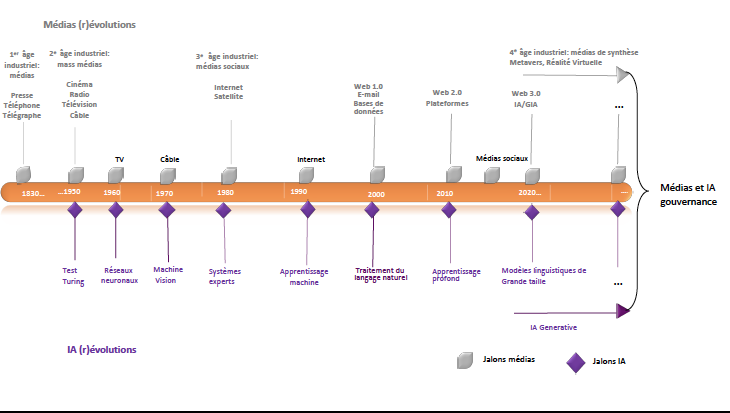 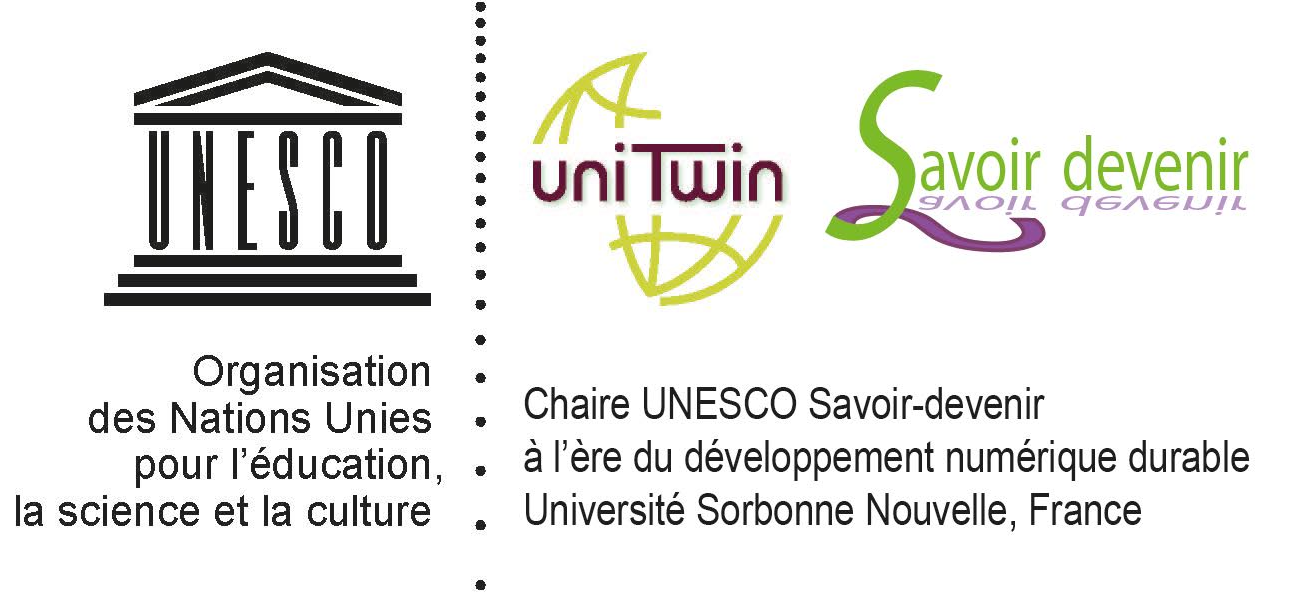 Rencontres 2024   Divina Frau-Meigs
[Speaker Notes: https://larevuedesmedias.ina.fr/production-automatique-de-textes-lia-au-service-des-journalistes
https://www.bfmtv.com/culture/pour-couvrir-les-departementales-le-site-du-monde-a-fait-appel-a-des-robots-journalistes-871121.html]
Avant l’IA, le continent bleu
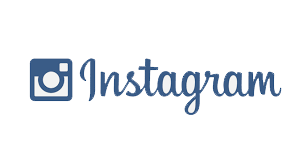 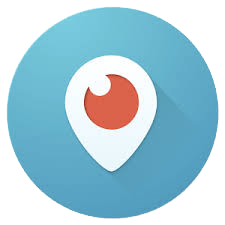 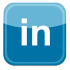 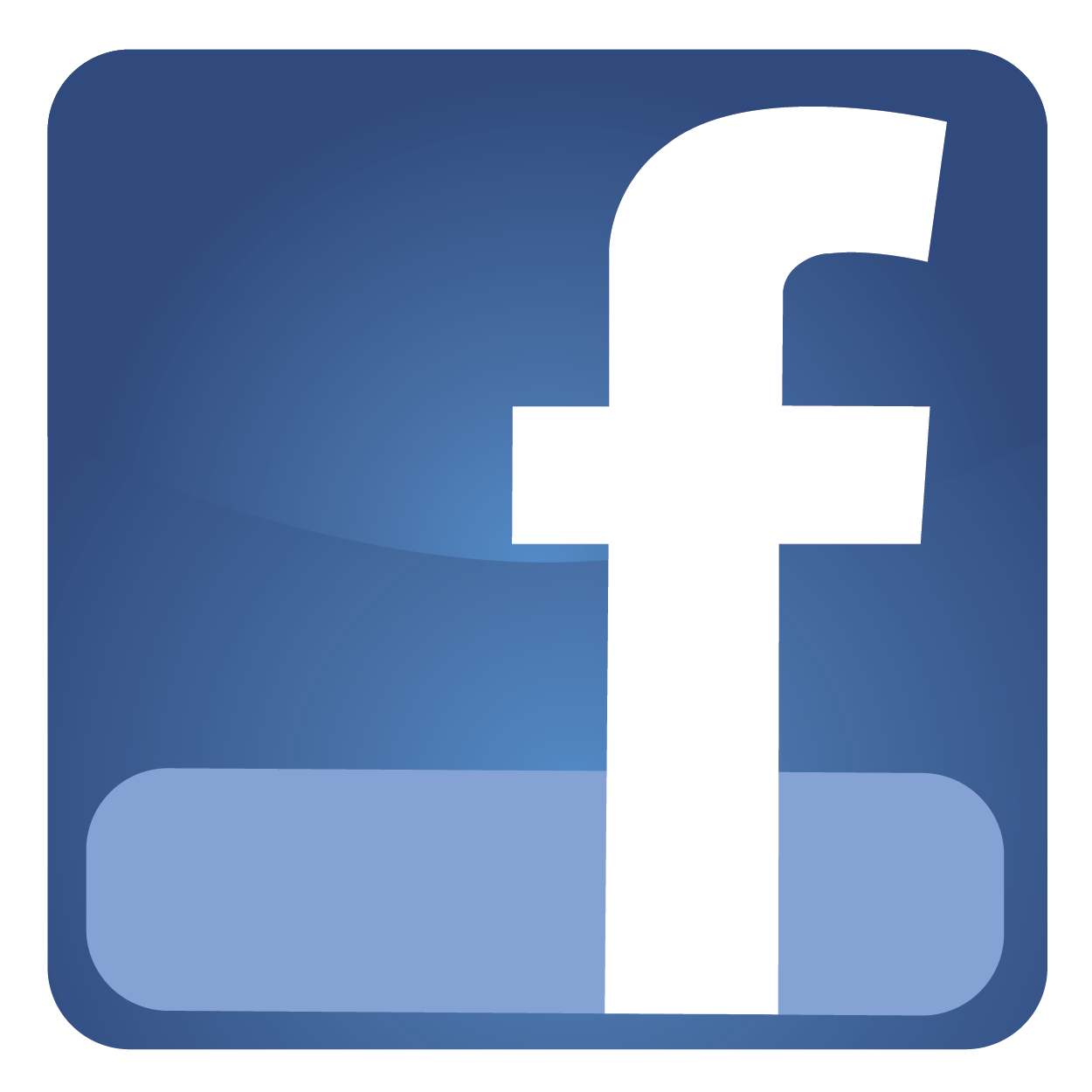 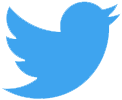 Médias sociaux
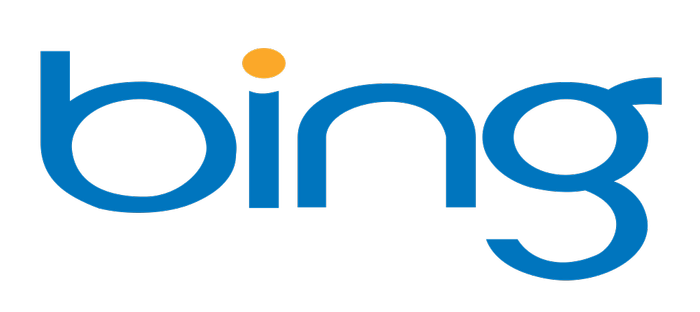 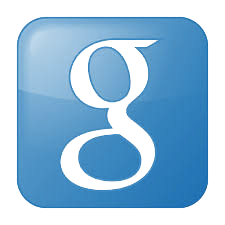 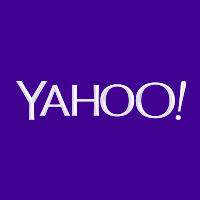 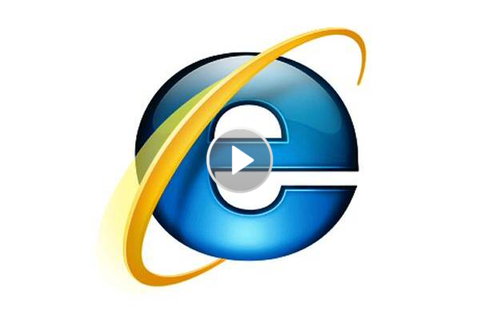 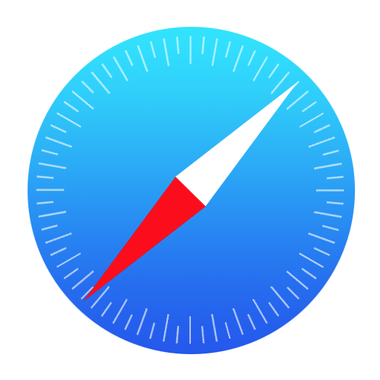 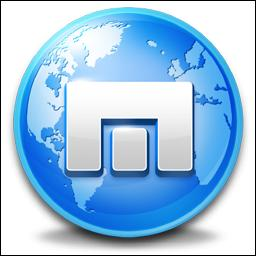 Moteurs de recherche
Navigateurs
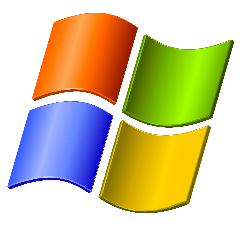 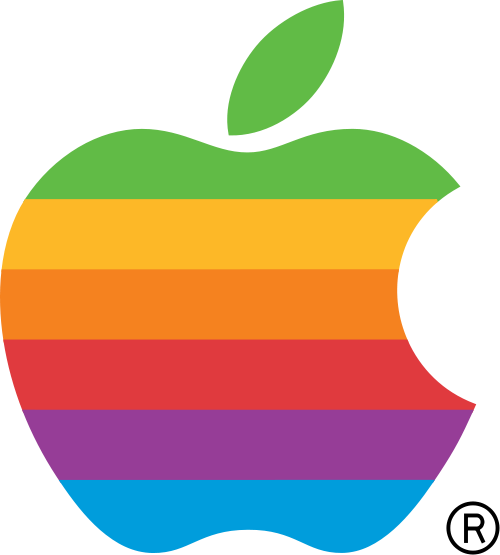 Systèmes d’exploitation
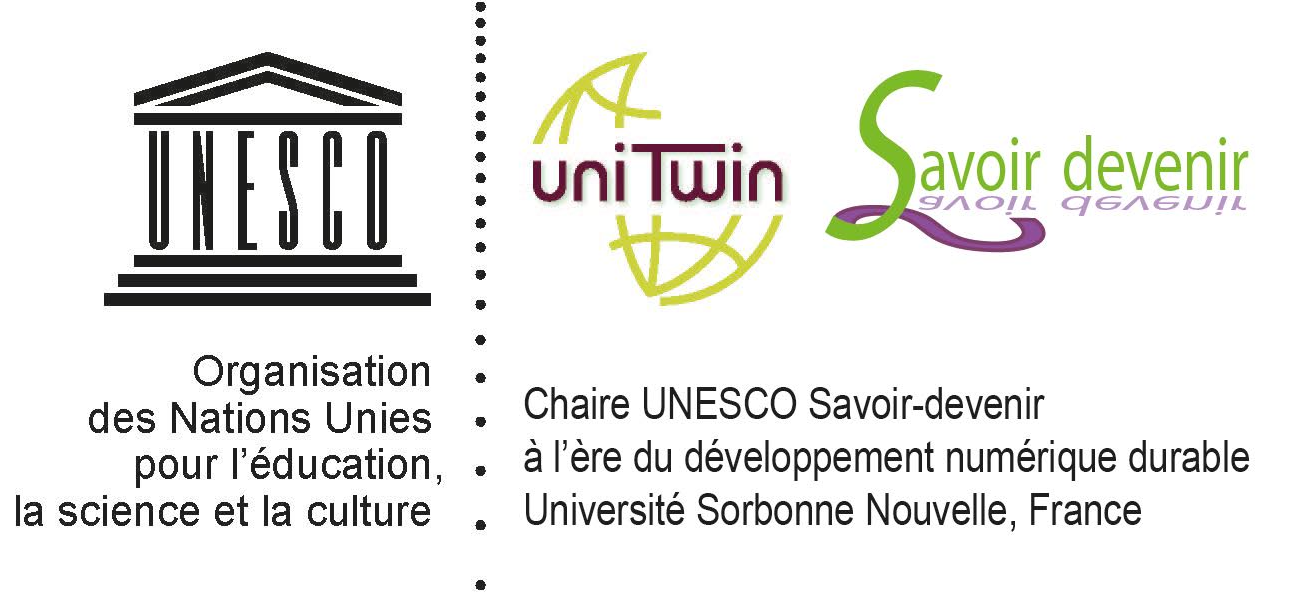 Rencontres 2024   Divina Frau-Meigs
Après l’IA, le continent bleu
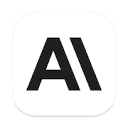 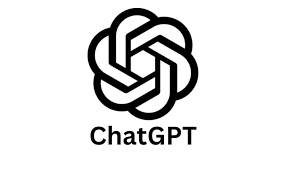 Claude
CHATGPT		Open AI/Microsoft
CLAUDE   		Anthropic (Amazon +
                                   Google)


BING chat	Microsoft	
GEMINI (ex BARD)	Google
FERRET 		Apple
GROK		X
LLaMA		META (Facebook,
                                   Instagram, Whatsapp)
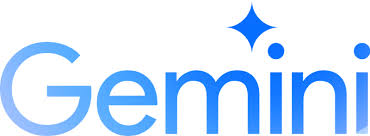 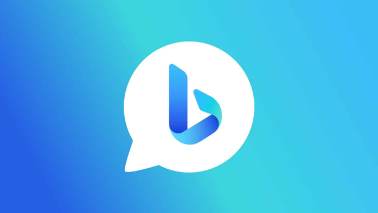 Moteurs de recherche
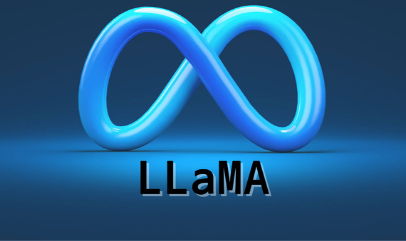 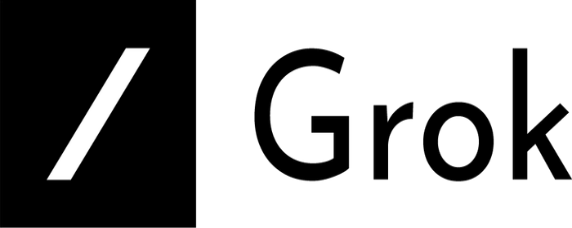 Médias sociaux
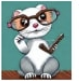 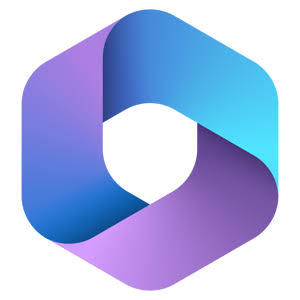 Microsoft copilot
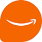 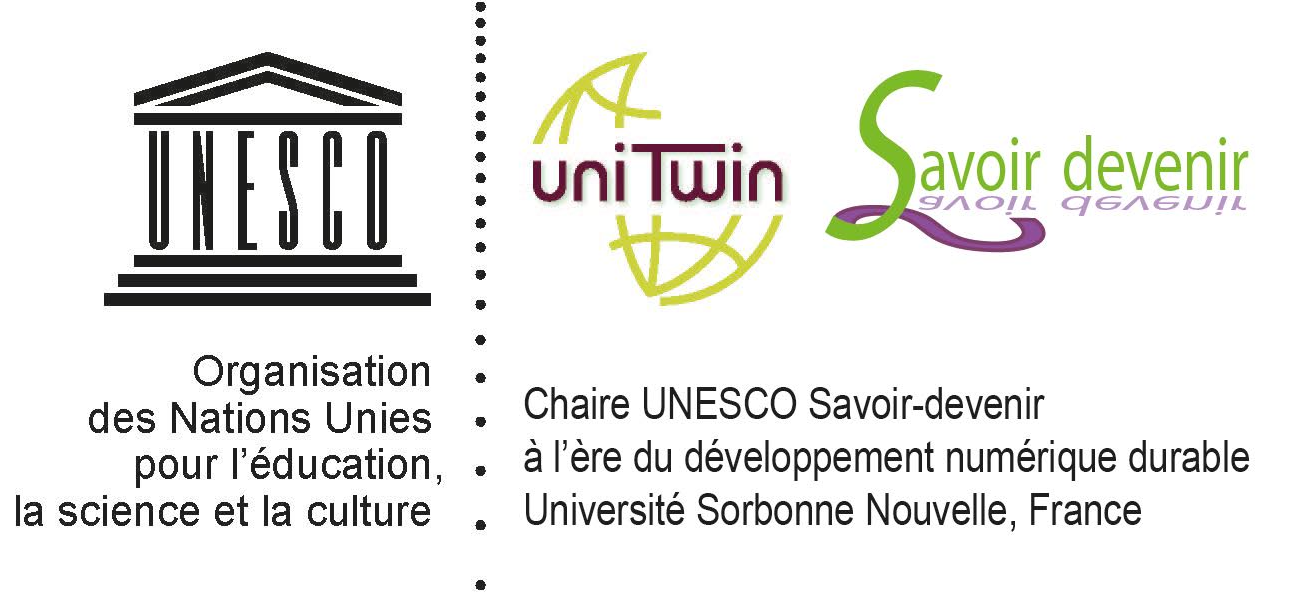 Navigateurs
Rencontres 2024   Divina Frau-Meigs
[Speaker Notes: https://larevuedesmedias.ina.fr/production-automatique-de-textes-lia-au-service-des-journalistes
https://www.bfmtv.com/culture/pour-couvrir-les-departementales-le-site-du-monde-a-fait-appel-a-des-robots-journalistes-871121.html]
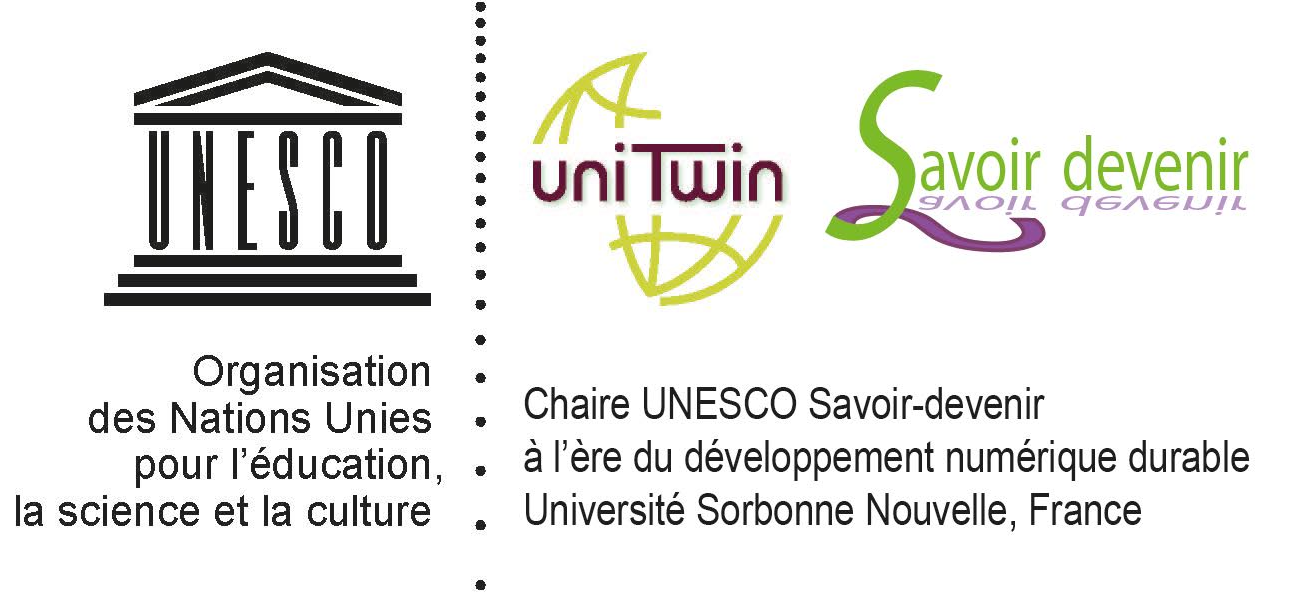 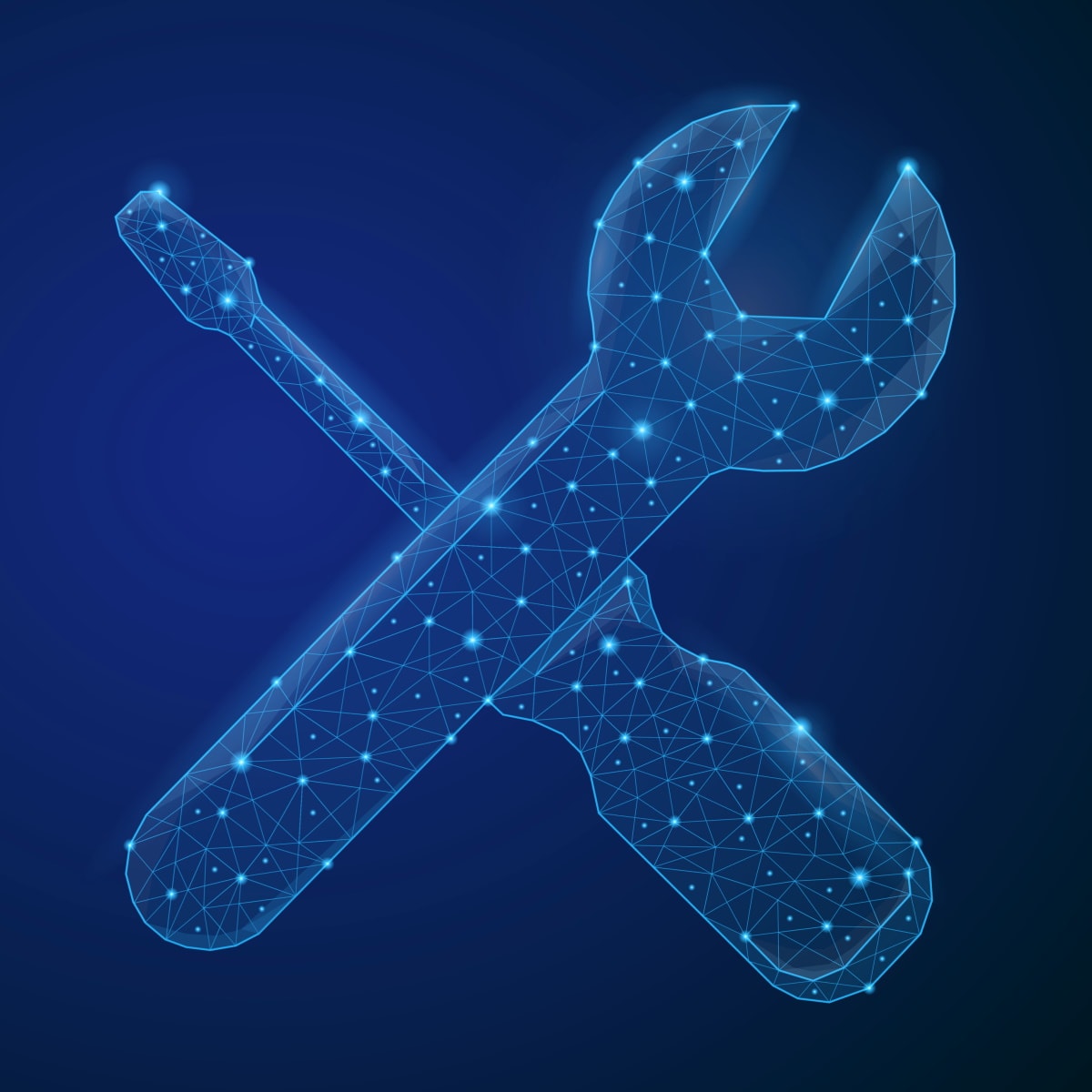 Il existe une concentration et une  plateformisation de l’IA qui renforce le monopole des plateformes GAMAM (exploitation commerciale et propriétaire de systèmes ouverts)

Cette situation de monopole affecte les espaces publics de production, d'expression, de consommation et d’éducation. L'effet de levier du public est faible, les alternatives (open source) sont rares et/ou capturées.  La dynamique politique est constamment en train d’essayer de rattraper le secteur privé qui a tendance à fuir ses responsabilités et ses obligations de reddition des comptes. 

La "gouvernance de l'IA" place les régulateurs et les citoyens dans une négociation de facto avec les géants de la technologie et les fournisseurs d'IA pour leur prise de contrôle des systèmes financés par l'État qui constituent une grande partie de leur espace de travail. Open-AI, par exemple, était à l'origine un laboratoire ouvert avant d'être privatisé. 

Il est essentiel de démonter les principaux mythes sur l'IA ("intelligence", "course aux armements") pour considérer les systèmes d'IA comme des outils, sur lesquels il est possible d'exercer un contrôle et une surveillance. 

Les institutions de la culture et de l’éducationpeuvent aider les gens à évaluer de manière critique l'évolution de l'IA et à ramener l'attention du public sur la réduction de la fracture numérique scientifique (notamment entre champs STIM et non-STIM= les humanités) et le maintien de l'intégrité de l'information à toutes fins (démocratiques, éducatives, culturelles...).
Rencontres 2024   Divina Frau-Meigs
[Speaker Notes: https://larevuedesmedias.ina.fr/production-automatique-de-textes-lia-au-service-des-journalistes
https://www.bfmtv.com/culture/pour-couvrir-les-departementales-le-site-du-monde-a-fait-appel-a-des-robots-journalistes-871121.html]
UE et IA de confiance : AI ACT
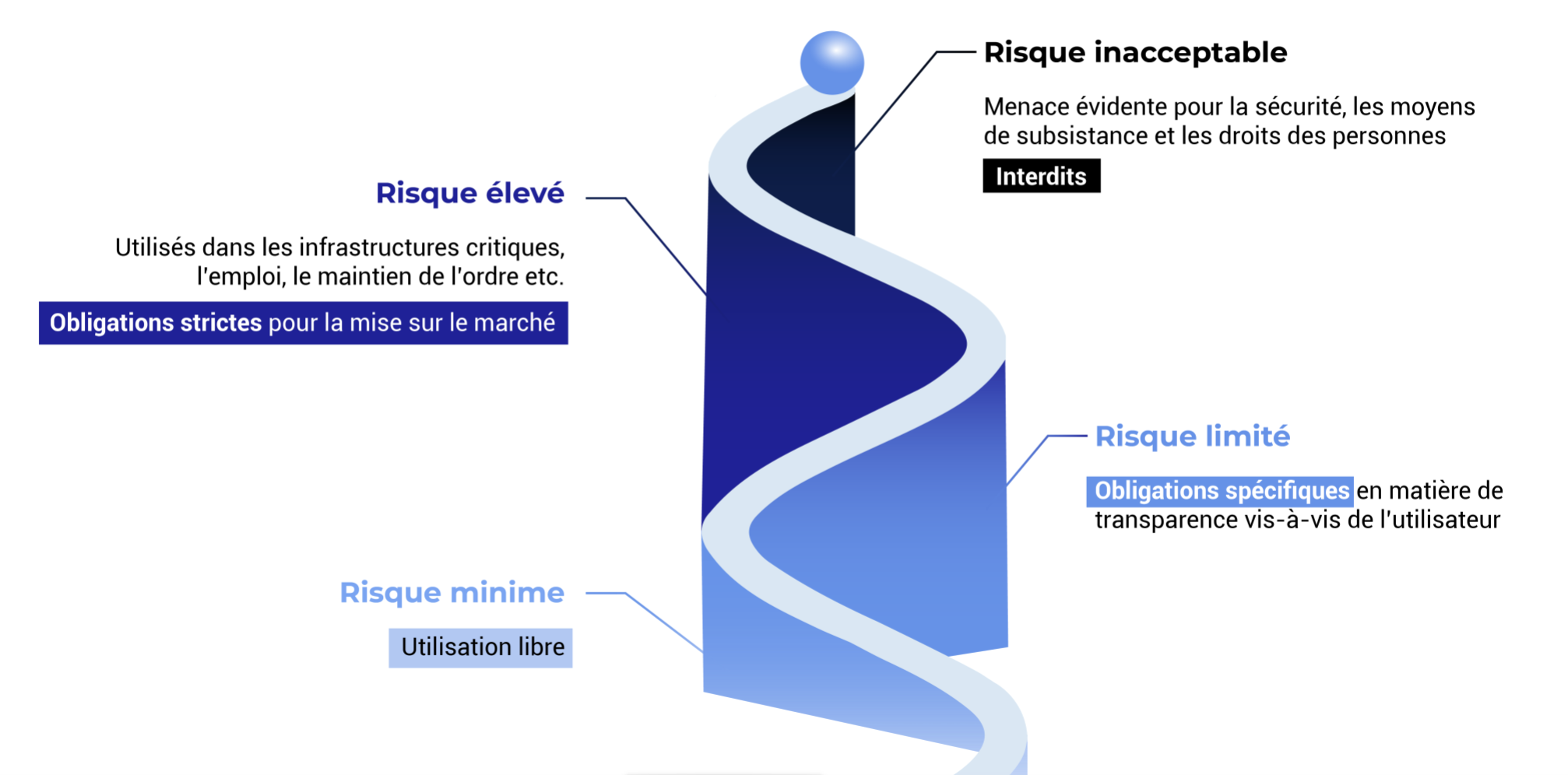 2. Opportunités 
et risques
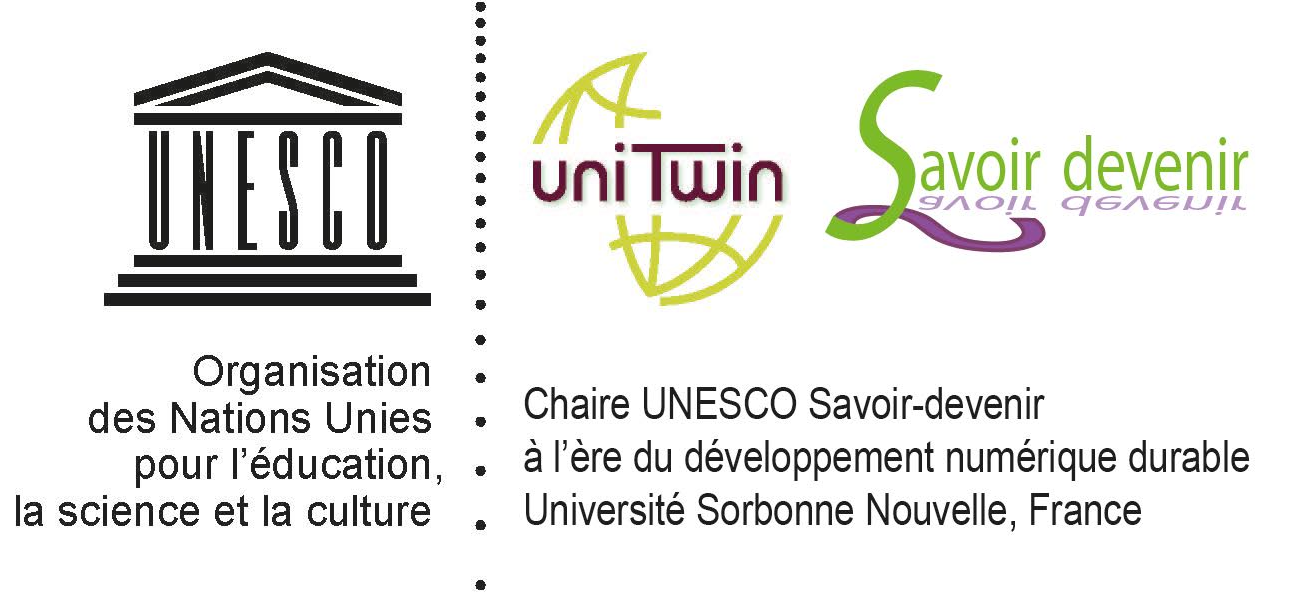 https://blog.cellenza.com/data/intelligence-artificielle/les-propositions-de-la-commission-europeenne-pour-une-ia-de-confiance/
Rencontres 2024   Divina Frau-Meigs
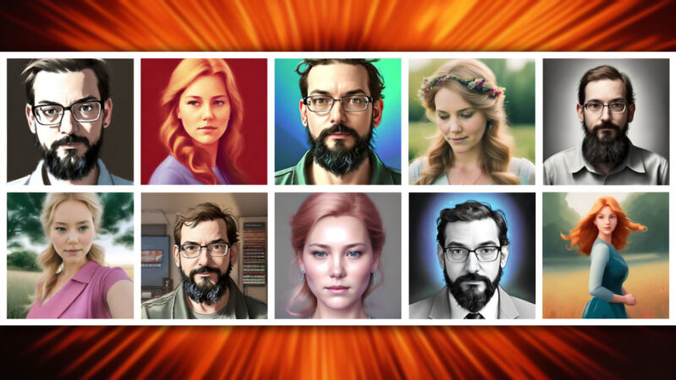 Lensa App. Arstechnica.com
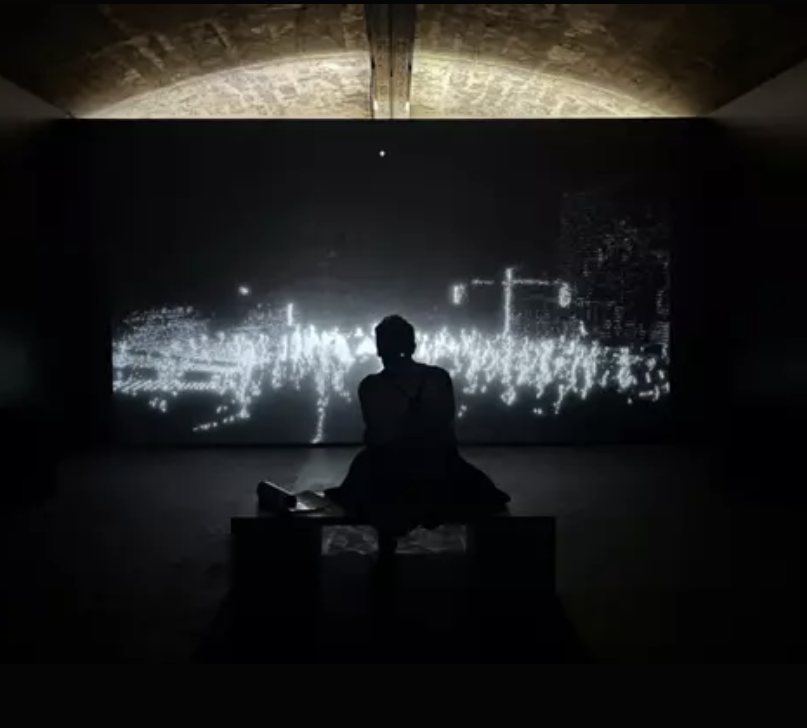 Justine.emard Neurosynchronia
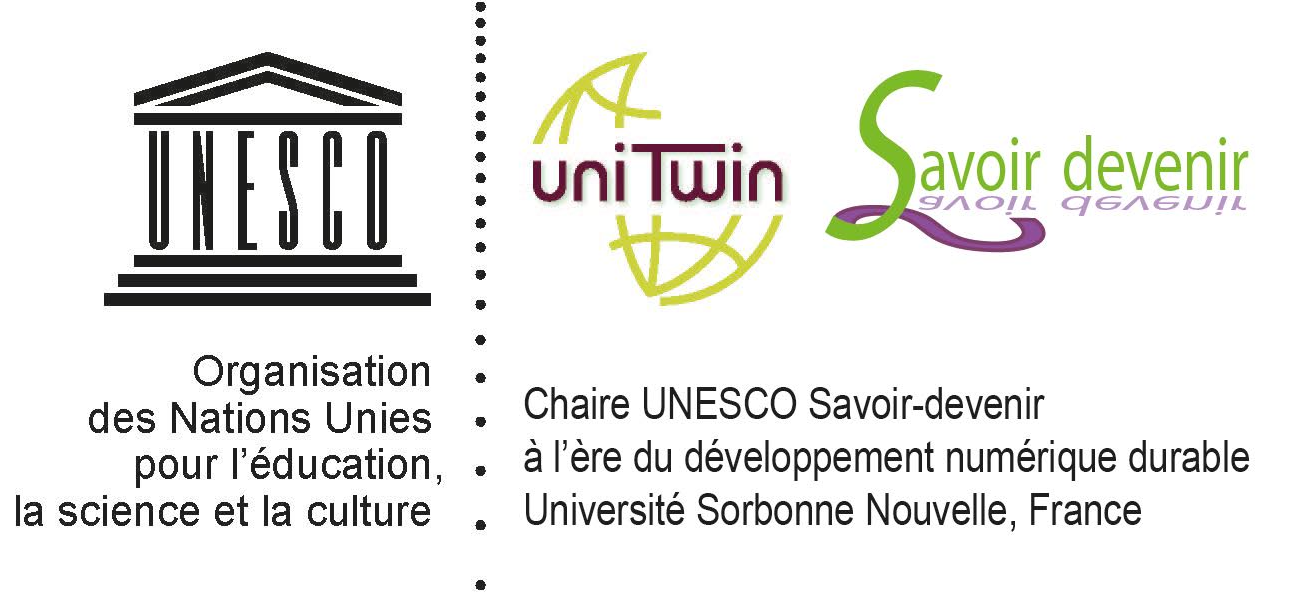 EMI et education : utilisation libre et risque minime
Rencontres 2024   Divina Frau-Meigs
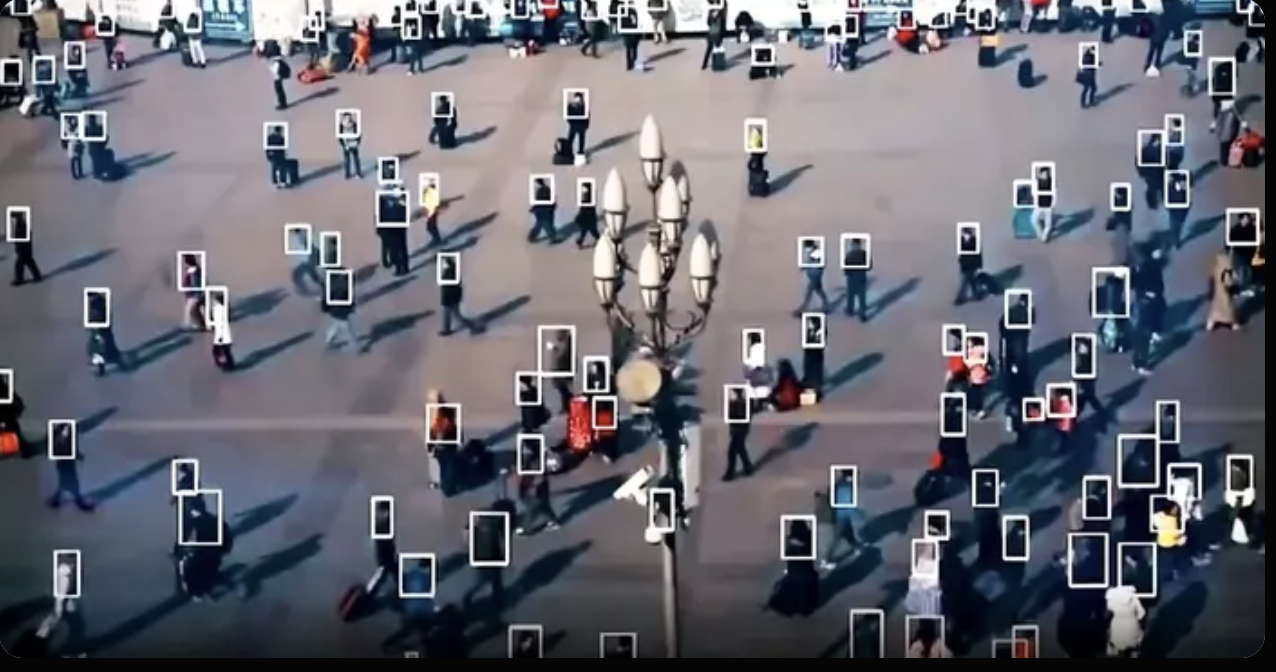 Aphodalie.com
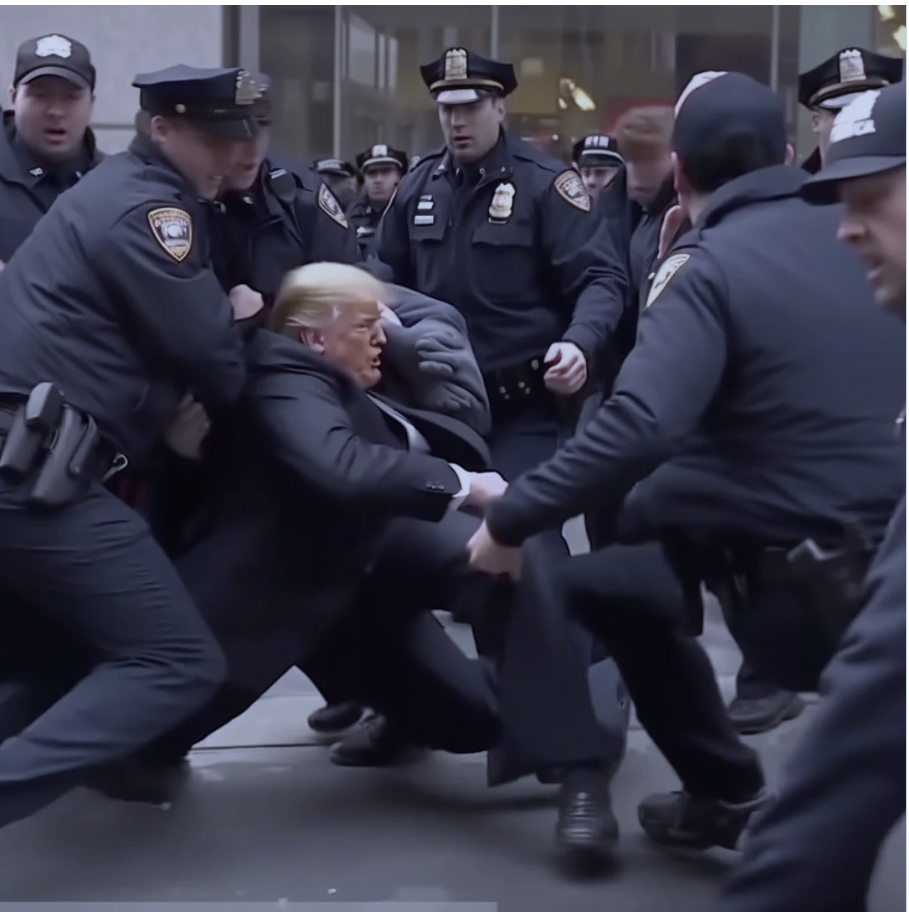 @midjourney
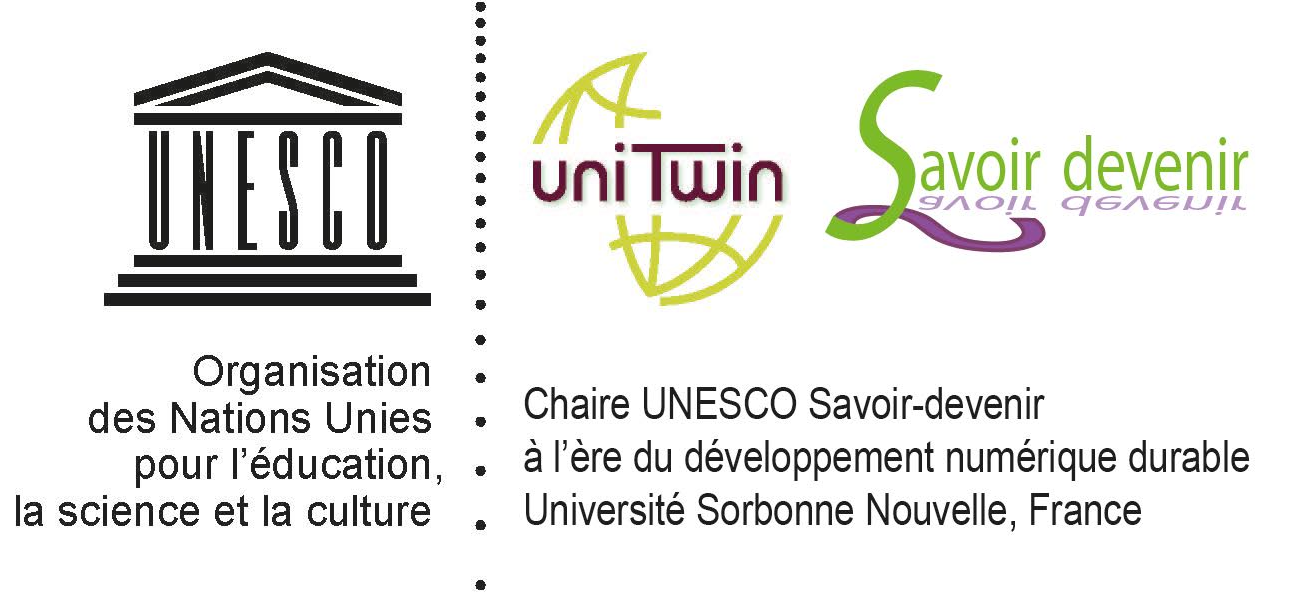 EMI et education : risques inacceptables et interdits
Rencontres 2024   Divina Frau-Meigs
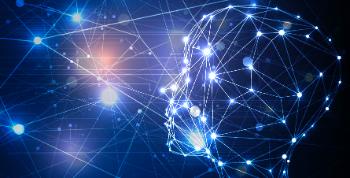 3. 
Vers une vision commune et des compétences partagées
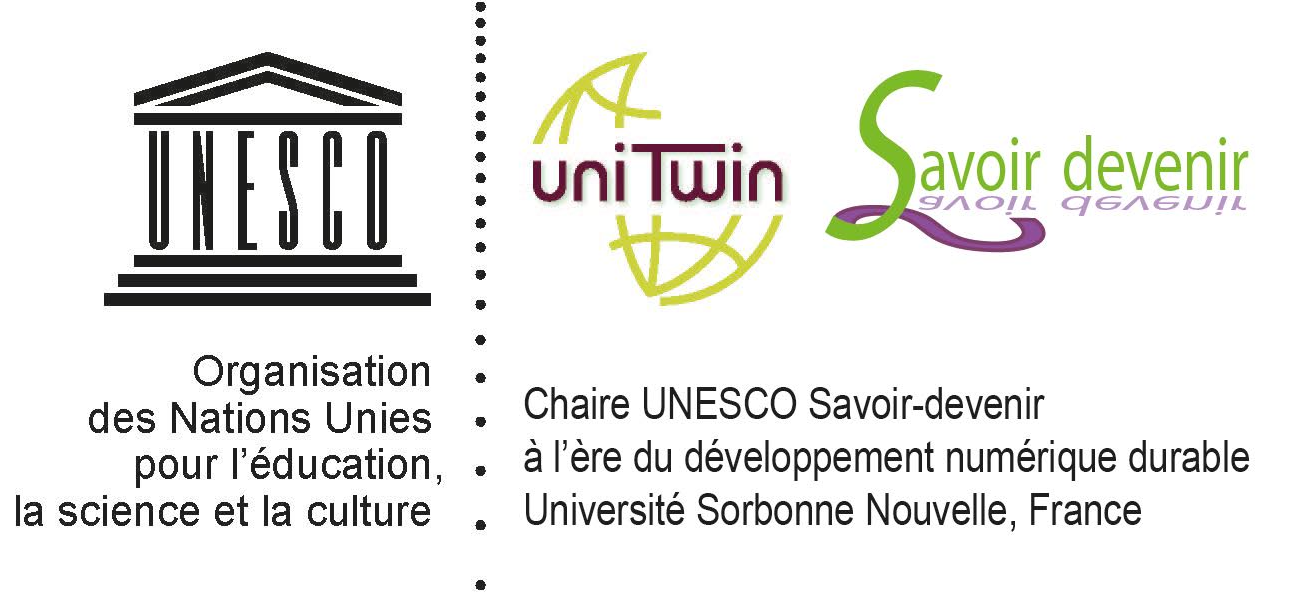 Rencontres 2024   Divina Frau-Meigs
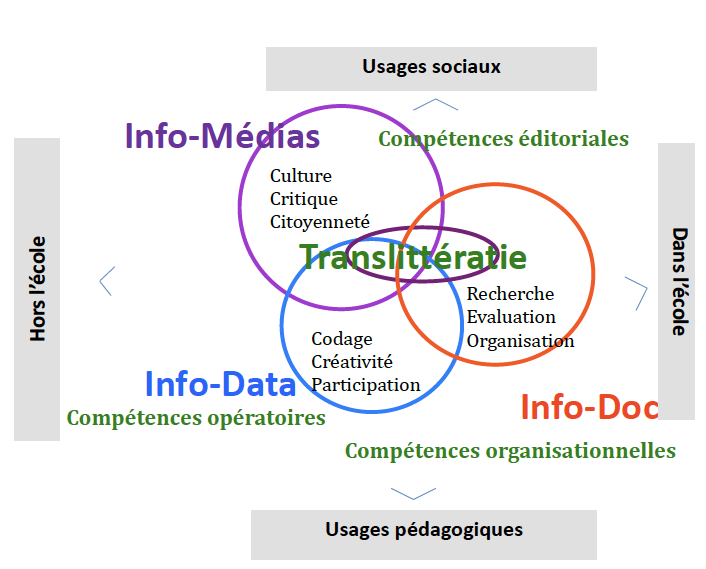 Réponse EMI : jouer la familiarité
L’EMI est indispensable pour
Se concentrer sur l'autonomisation de l'utilisateur et son appropriation active des opportunités et risques. 

Intégrer les littératies emboitées de l’IA (data, algorithme) dans le cadre global de l’EMI comme translittératie (trois cultures de l’information: info-médias, info-doc, info-data).  

Partir d’un domaine établi et donc gérable pour les personnes non spécialisées (non-STIM). 

Remédier au déficit de culture générale sur les questions numériques, y compris l’IA.

Favoriser la réflexion critique et créative sur la mise en œuvre des valeurs des droits de l'homme telles que la liberté d'expression, la vie privée, la sécurité, la participation et l'inclusion.
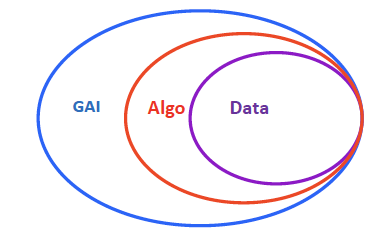 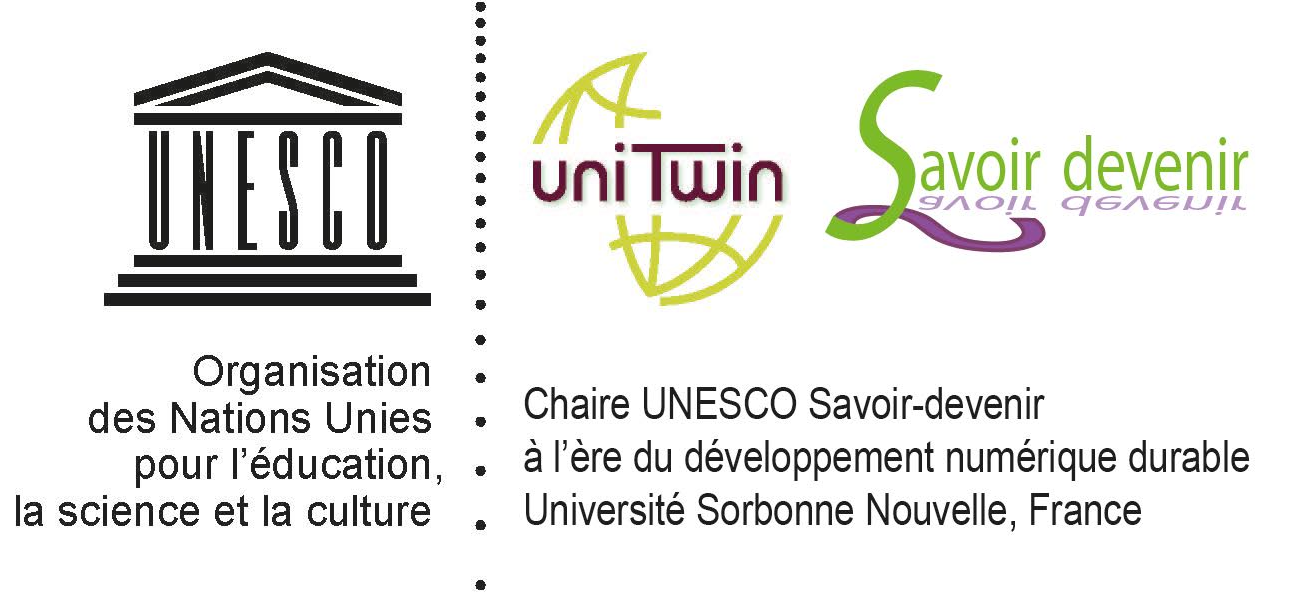 Rencontres 2024   Divina Frau-Meigs
Des compétences pour aiguiser l’esprit critique
1/ connaissances : identifier l'IA (potentiels et risques), reconnaître la géopolitique de l'IA (acteurs, propriété, motivations), évaluer les conséquences et formuler des réponses aux avantages de l'information (LLM, chatbot et assistants IA...) et aux désordres de l'information (discours de haine, désinformation...)

  2/ compétences : utiliser les outils d'IA de manière responsable, naviguer sur les sites web et les bases de données de qualité, comparer les moteurs de recherche, faire la distinction entre les médias de masse, sociaux et synthétiques, interagir avec des agents et des objets non humains, conserver et vérifier les sources d'information, maîtriser les outils de création de copies et les messages-guides.

  3/ attitudes : interpréter de manière critique et créative les données, leurs utilisations et les effets des algorithmes, identifier et signaler les contenus nuisibles (violence, discours de haine, pornographie, désinformation...), éviter les risques systémiques (manipulation, viralité, automaticité, confidentialité des données, vol de données...), reconnaître ses propres idées préconçues, mythes, représentations et imaginaires, concevoir des contre-récits face à la désinformation et communiquer avec les autres. 

   4/  valeurs : défendre la liberté d'expression et d'opinion, soutenir la vie privée, la participation, la propriété intellectuelle, s'engager dans la promotion d'informations et de bases de données de qualité, s'opposer à la surveillance de masse et favoriser la sécurité et le bien-être.
Deux niveaux d’intervention:
le niveau de sensibilisation et de connaissance des utilisateurs
 quant au rôle et à l'impact des données, des algorithmes et de
 l’IA et le de savoir-faire nécessaire pour les maîtriser
 
2) le niveau d'autonomie et de responsabilisation des utilisateurs
 par rapport à l'élaboration et à la définition des politiques en 
 matière d’IA et de sa gouvernance dans un environnement   mondialisé
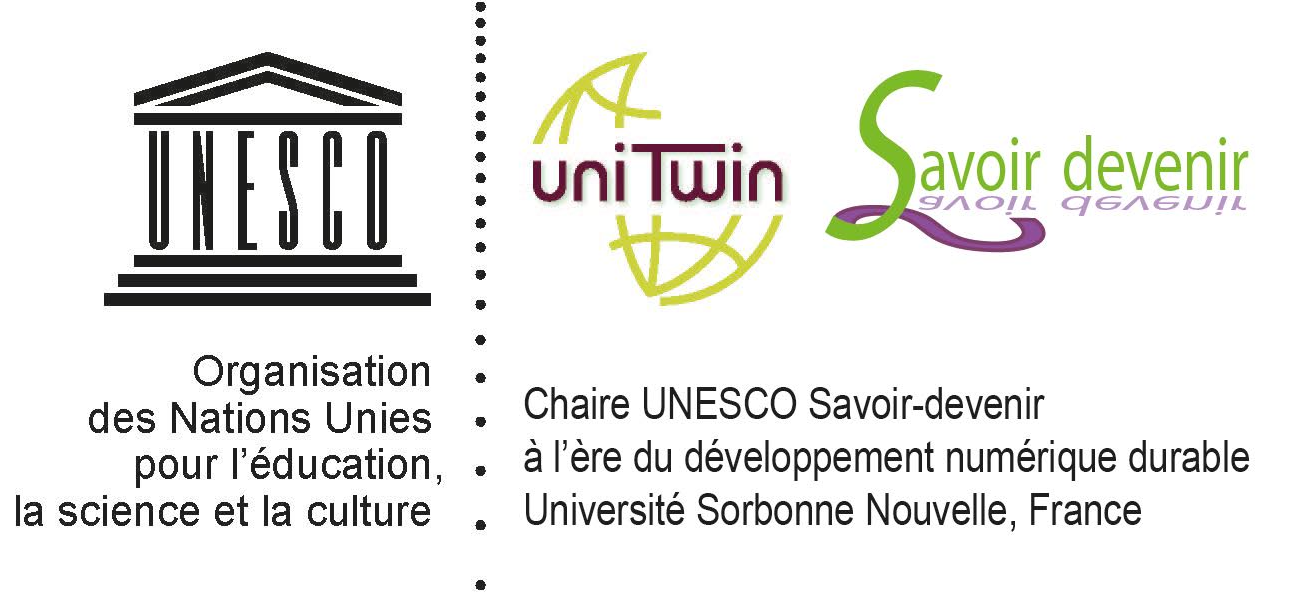 Rencontres 2024   Divina Frau-Meigs
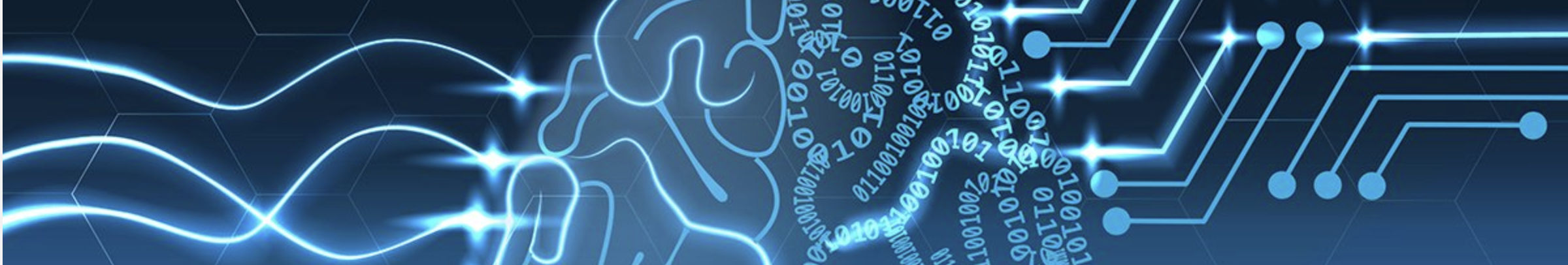 Des éléments de design nouveaux
L'explicabilité de l'IA (ou XAI) 

-dépasse le mythe de la « boîte noire »  et les imaginations anthropomorphiques  (« intelligence », « hallucinations », etc. )

-présente  les informations techniques sous une forme compréhensible pour des catégories d'utilisateurs spécifiques, afin qu'ils puissent vérifier si elles répondent à leurs besoins 

-fournit des explications spécifiques qui peuvent ouvrir la voie à des audits et à des mesures d'évaluation. 

- assure  que des principes tels que l'équité, l'égalité, la diversité, la sécurité et la vie privée sont appliqués et, si ce n'est pas le cas, permet de  prendre des mesures telles que des demandes de recours efficaces (à la fois juridiques et non judiciaires).

-éclaire les principes de transparence et de responsabilité
3 considérations importantes

         Exiger l’Explicabilité (XAI)
         Former aux interactions avec agents/outils non humains
         Tirer parti de l’expérience des apprenants
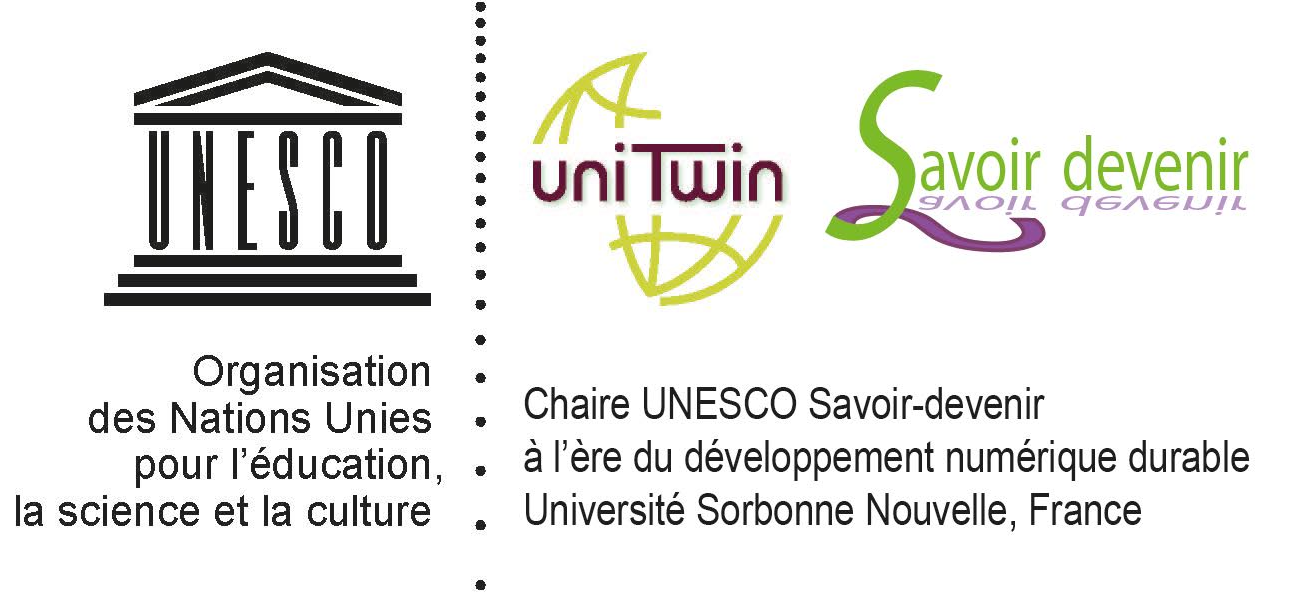 Rencontres 2024   Divina Frau-Meigs
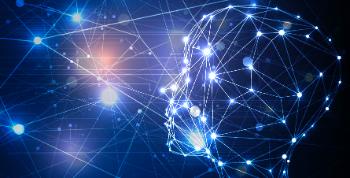 4. 
Des éléments de mise en oeuvre
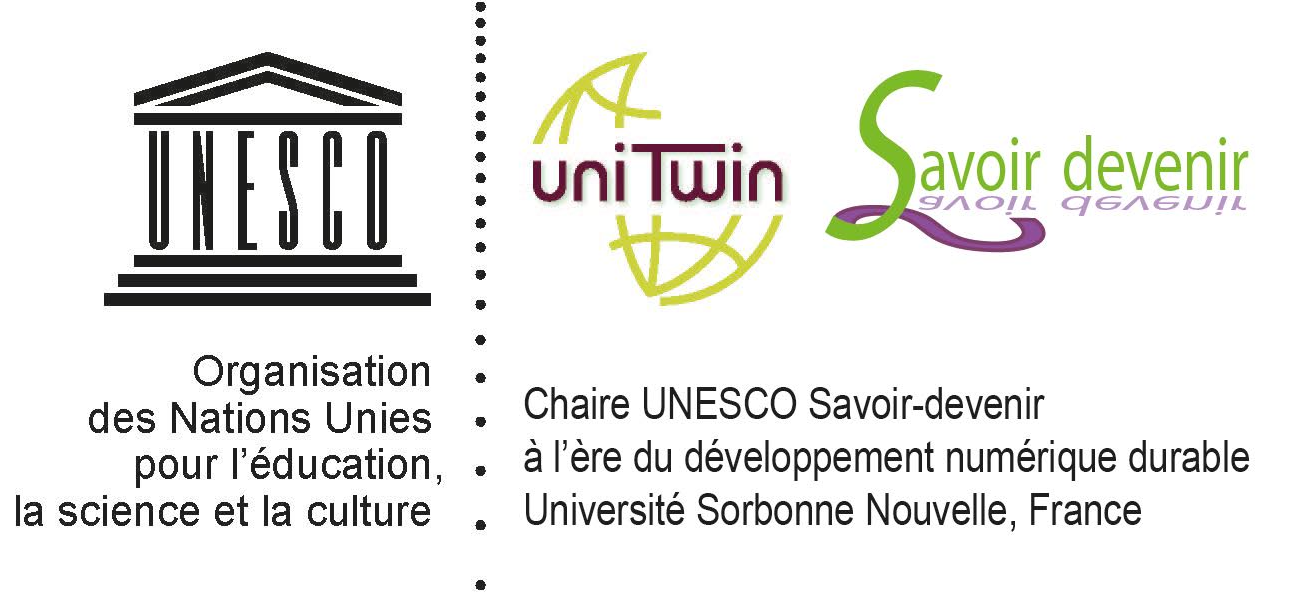 Rencontres 2024   Divina Frau-Meigs
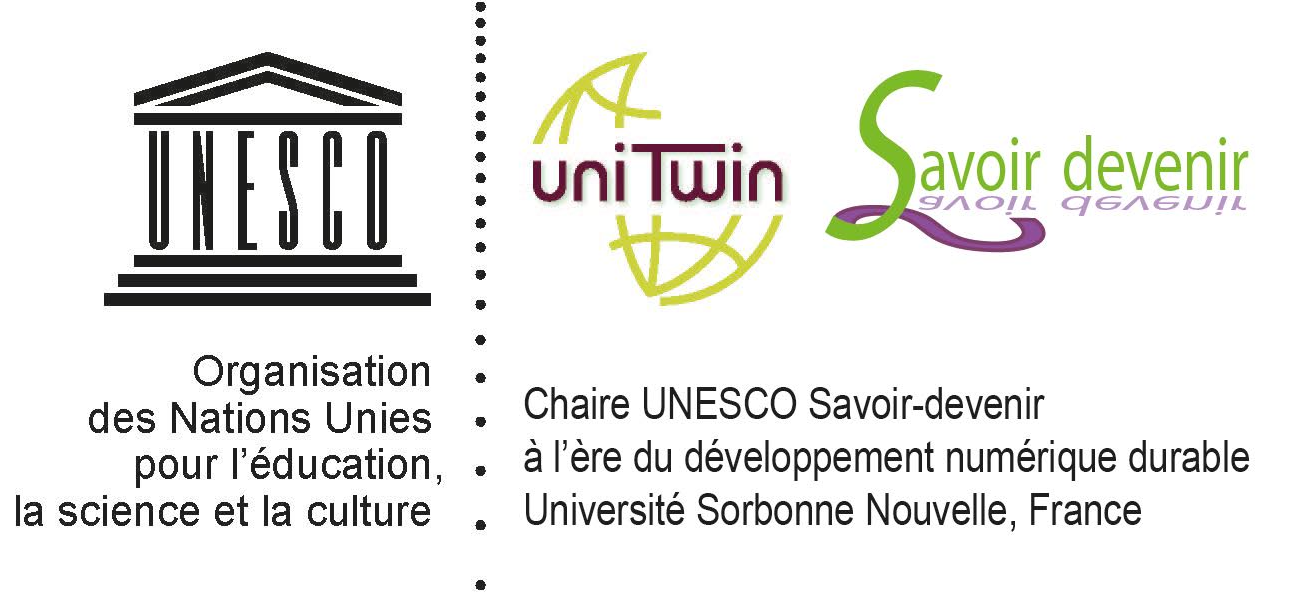 Des domaines d’application qui se dessinent
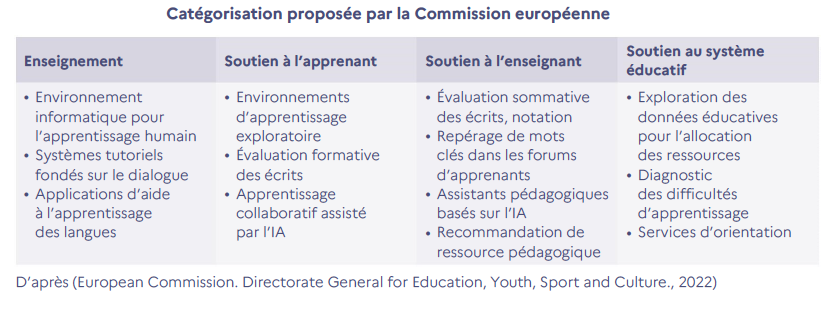 Rencontres 2024   Divina Frau-Meigs
[Speaker Notes: https://www.aiforhumanity.fr/pdfs/9782111457089_Rapport_Villani_accessible.pdf]
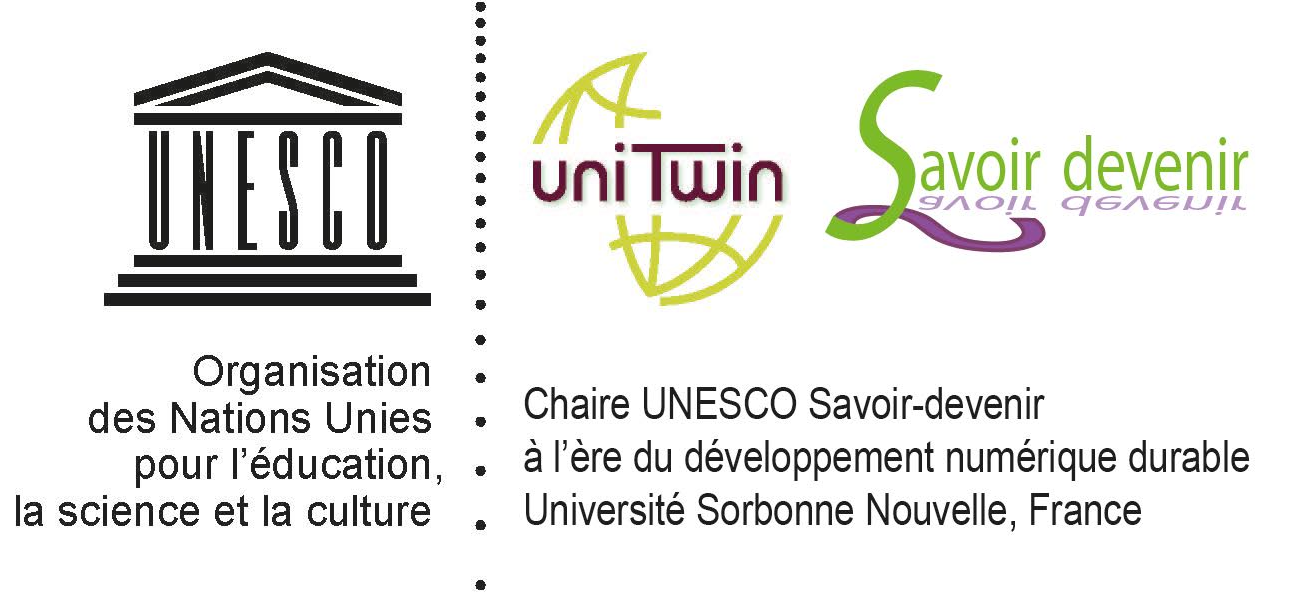 Des ressources pour élaborer un règlement d’usage de l’IA : encore en chantier
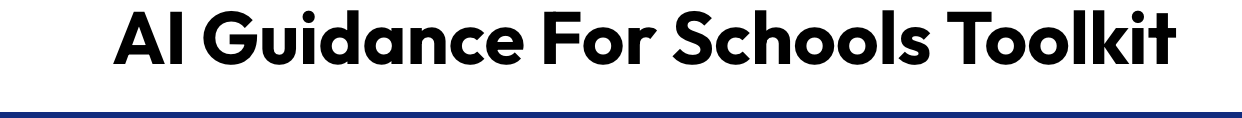 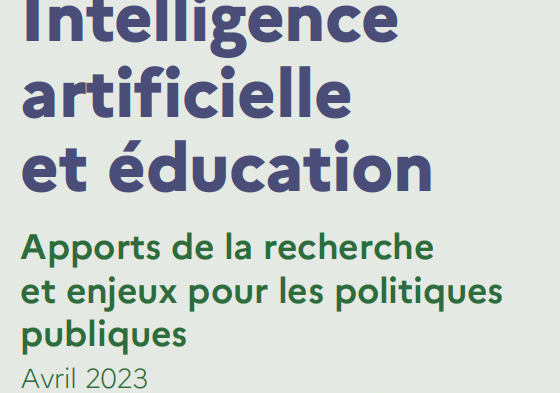 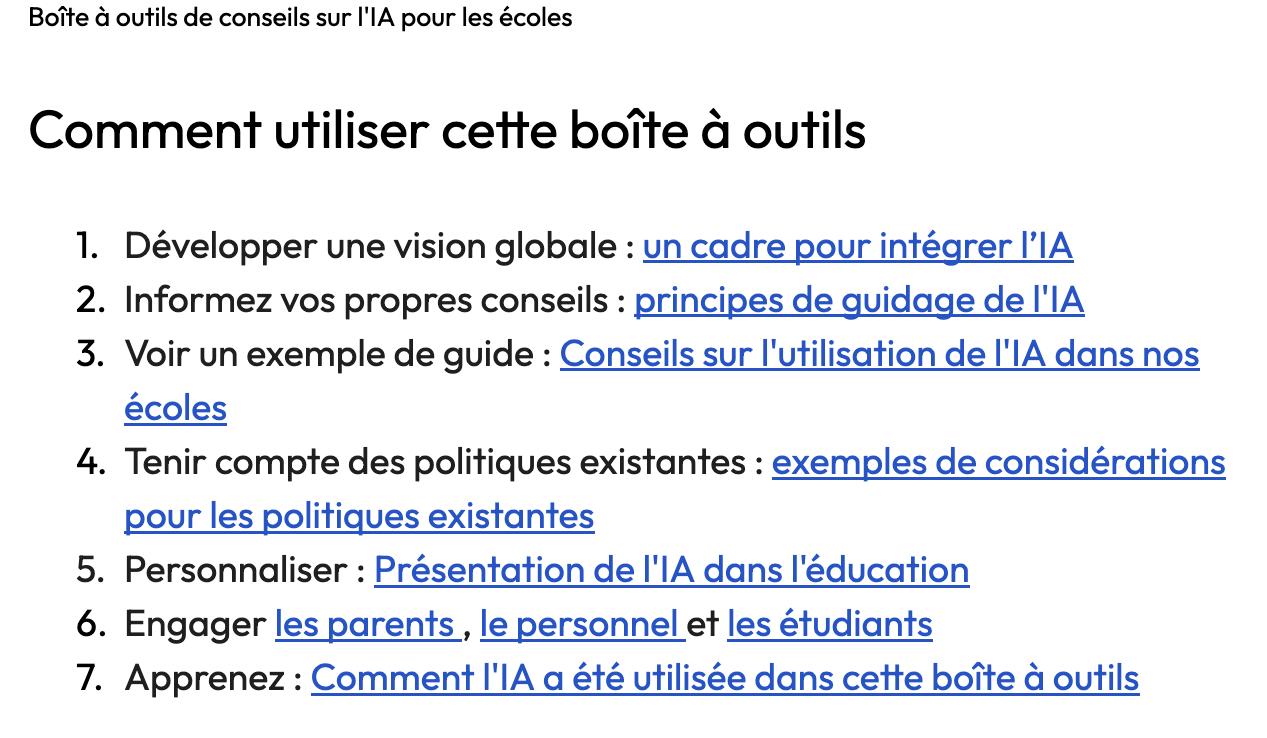 GTNum
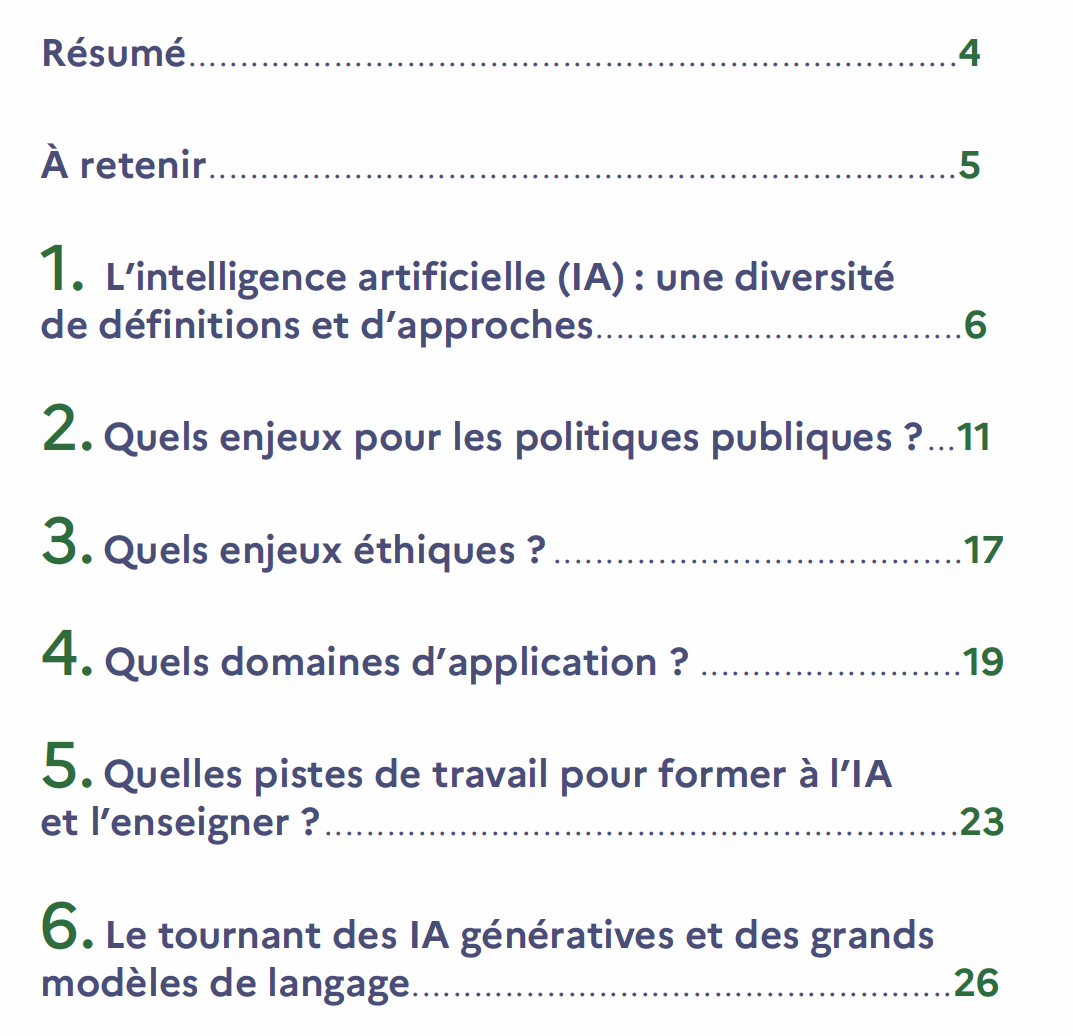 https://docs.google.com/document/d/14KEF8TioKaefmngutYPNoNsizYrK3D9X/edit#heading=h.gjdgxs
Rencontres 2024   Divina Frau-Meigs
[Speaker Notes: https://www.aiforhumanity.fr/pdfs/9782111457089_Rapport_Villani_accessible.pdf]
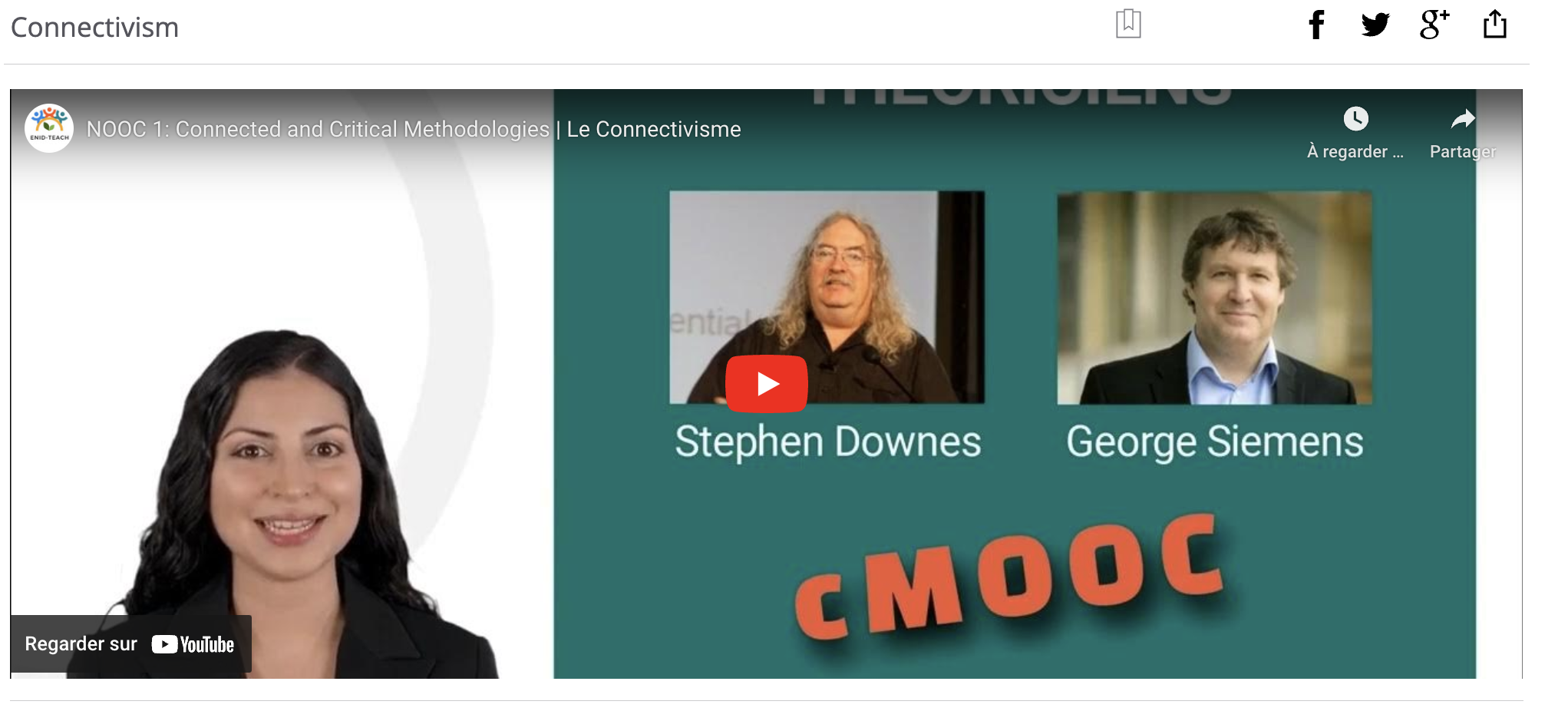 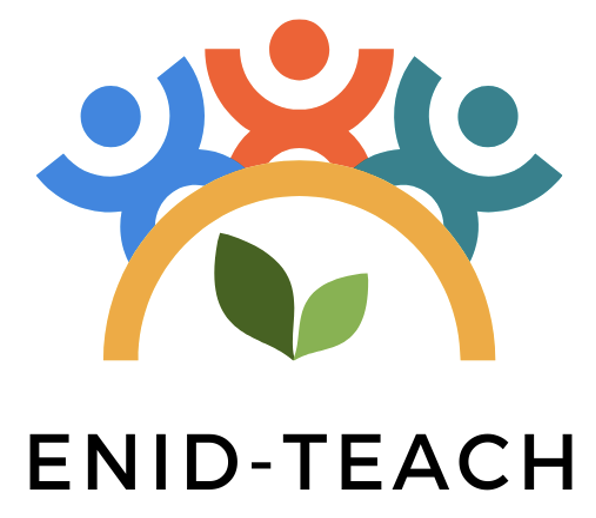 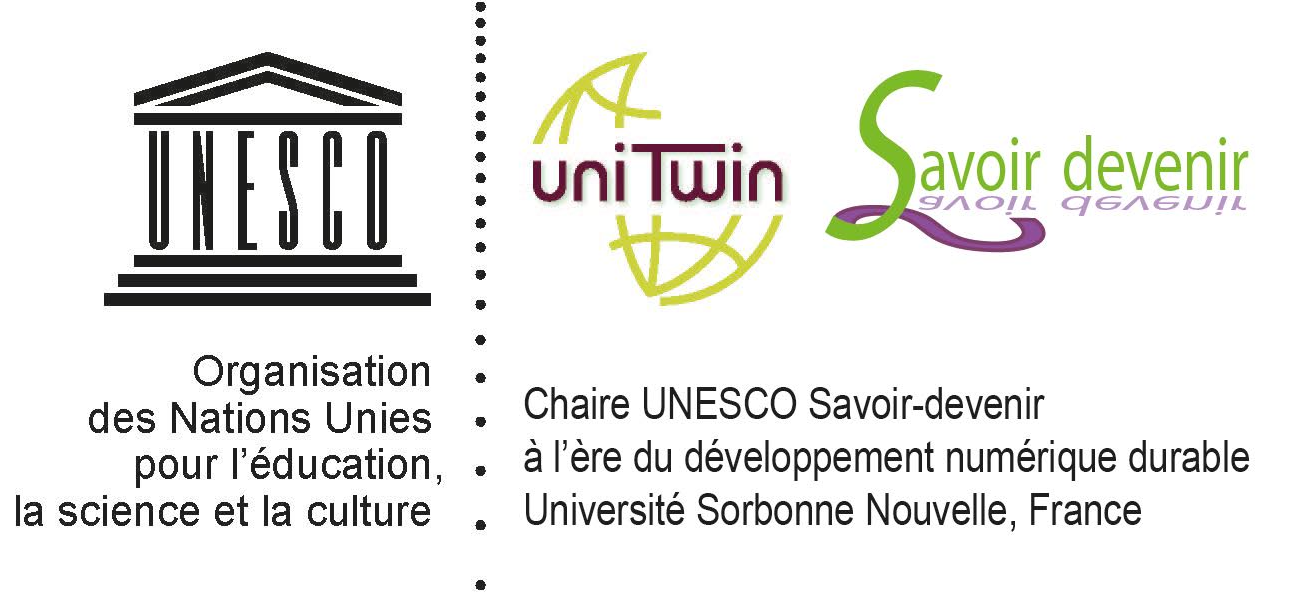 L’IA à la rescousse de l’EMI et de l’éducation tout au long de la vie
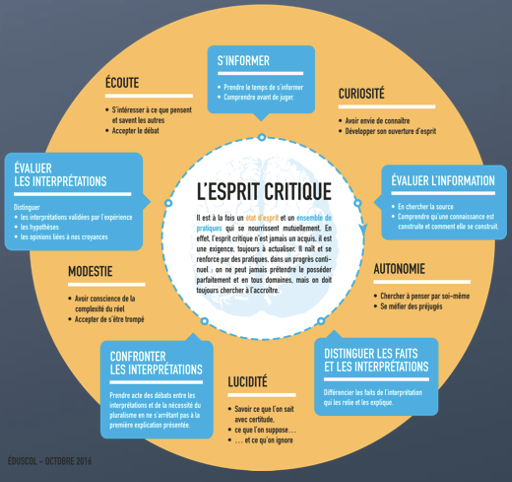 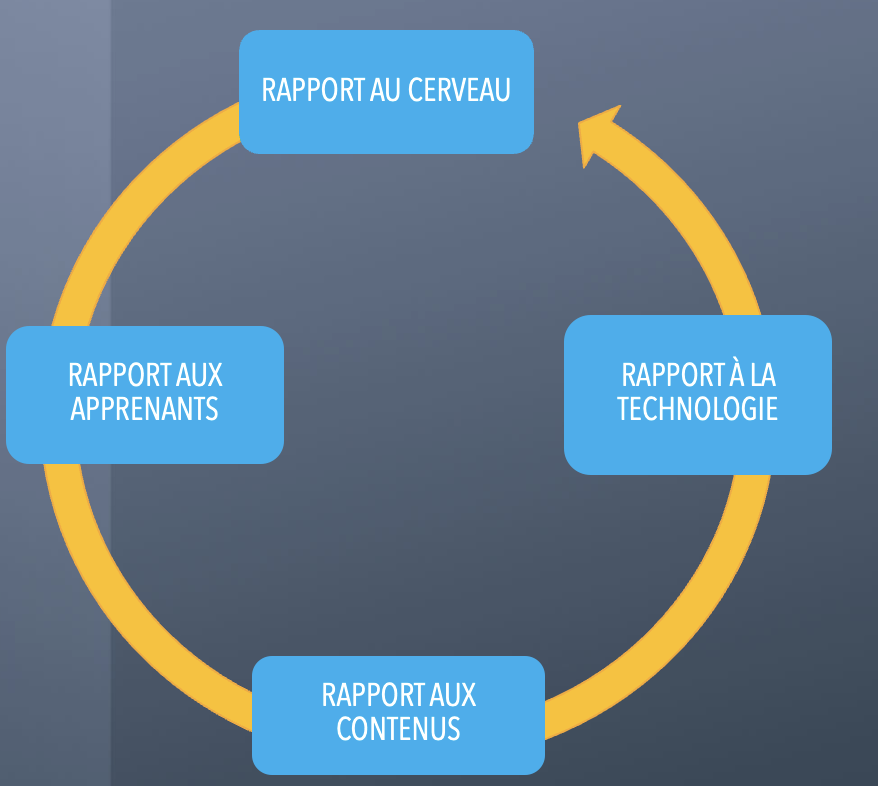 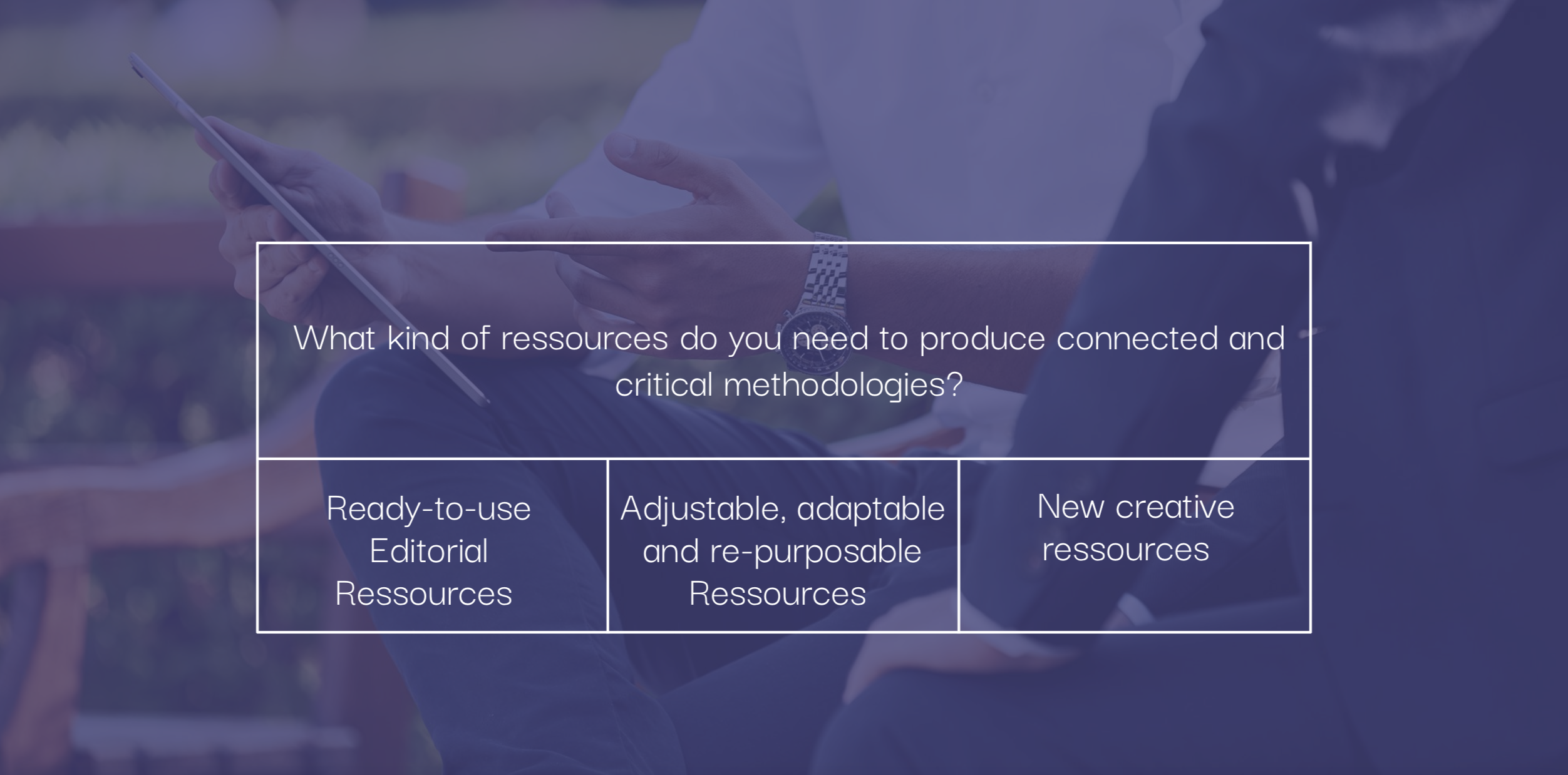 Ecolearning.eu/courses/connected-and-critical-methodologies/
Rencontres 2024   Divina Frau-Meigs
[Speaker Notes: https://www.aiforhumanity.fr/pdfs/9782111457089_Rapport_Villani_accessible.pdf]
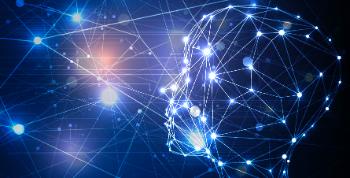 4.  Et demain?
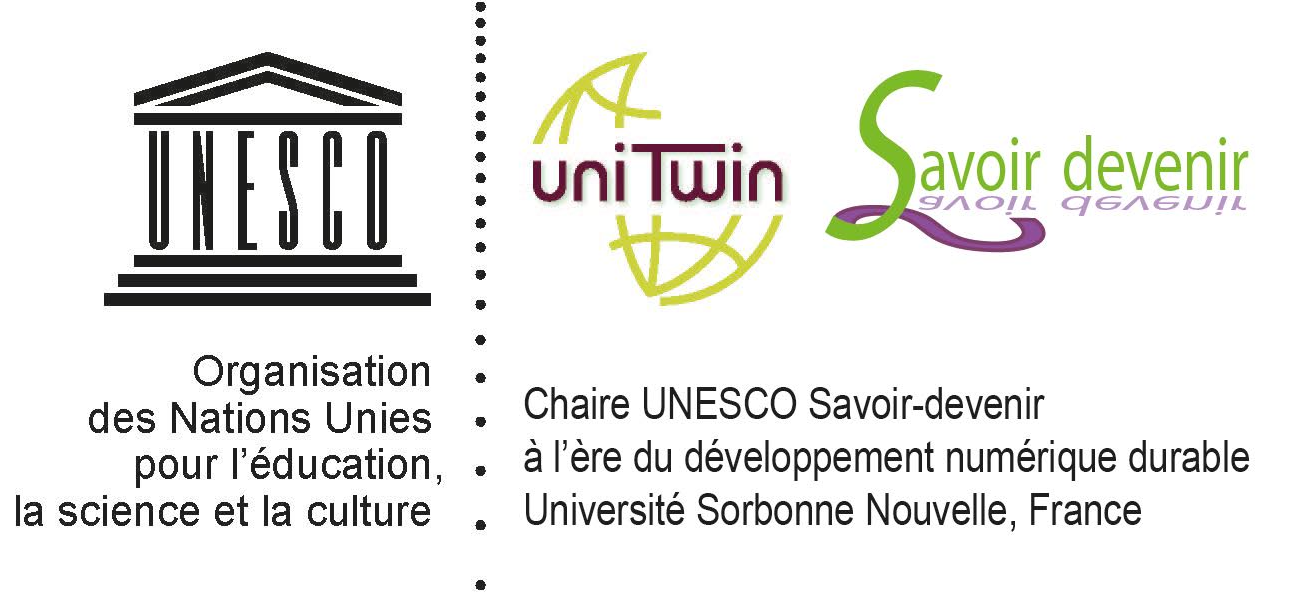 Rencontres 2024   Divina Frau-Meigs
Intégrité de l’information : 2 points de vigilance
Les données sont arbitraires mais ont une force de conviction 
(Vitesse, taille, …)
INTÉGRITÉ DES DONNÉES
Sélection contingente : le big data à l'état brut
Sélection  biaisée (principalement dans le monde occidental, anglophone)
Sélection reflète les biais de recherche et les stéréotypes
Sélection non basée sur des critères sélectionnés et représentatifs d'un échantillon 
       d'une population donnée
Absence de modèles sous-jacents et de variables définies 
Propositions statistiques sur la base de resemblance, association et proximité 
Absence de critères de fausseté ou de vérité

==> Nécessité de connaître la qualité des données à l'entrée (comment elles sont sélectionnées) 
        et les processus de prédiction à la sortie (comment elles sont traitées)
==> Nécessité de présenter les informations techniques sous une forme compréhensible 
        pour des catégories spécifiques d'utilisateurs (XAI, évaluation, audits, recours).
==> Nécessité d’exiger l’explicabilité et la gouvernance des données (tiers de confiance…)
DATA & SOURCES
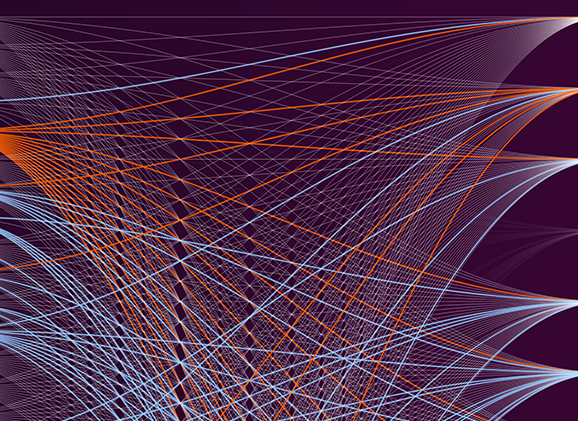 Source: https://mappingdataflows.com/
Rencontres 2024   Divina Frau-Meigs
Intégrité de l’information : 2 points de vigilance
Les sources  sont hybrides ou artificielles mais ont l’air valides
DATA & SOURCES
INTÉGRITÉ DES SOURCES 
Références par auto-complétion 
Bibliographies erronées, tronquées, "hallucinées".
Réponses proposées précisent peu ou mal  les sources primaires et secondaires
Réponses ne respectent pas les droits d'auteur ou la propriété intellectuelle.
Absence de marqueurs pour les sources tertiaires, synthétiques, générées par l'IA à partir de zero
Absence de  principe de transparence ou de responsabilité
Absence de principes tels que l'équité, la diversité et la protection de la vie privée 

==> Nécessité d'inventer un système pour les sources tertiaires, pour que tous puissent citer et révéler les messages et les traces, utilisation éthique de l'IA
==> Nécessité d'éviter l'auto-empoisonnement de l'IA par l'IA afin de garantir un cycle de vie sain de l'information, à l'abri de tout contenu toxique
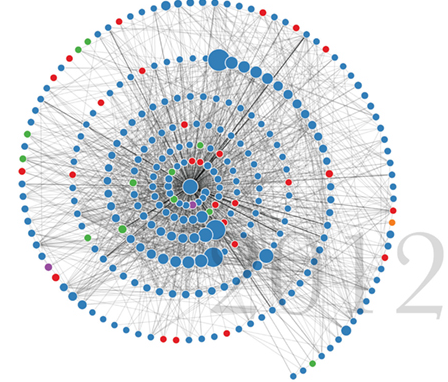 Source: https://doi.org/10.3389
Rencontres 2024   Divina Frau-Meigs
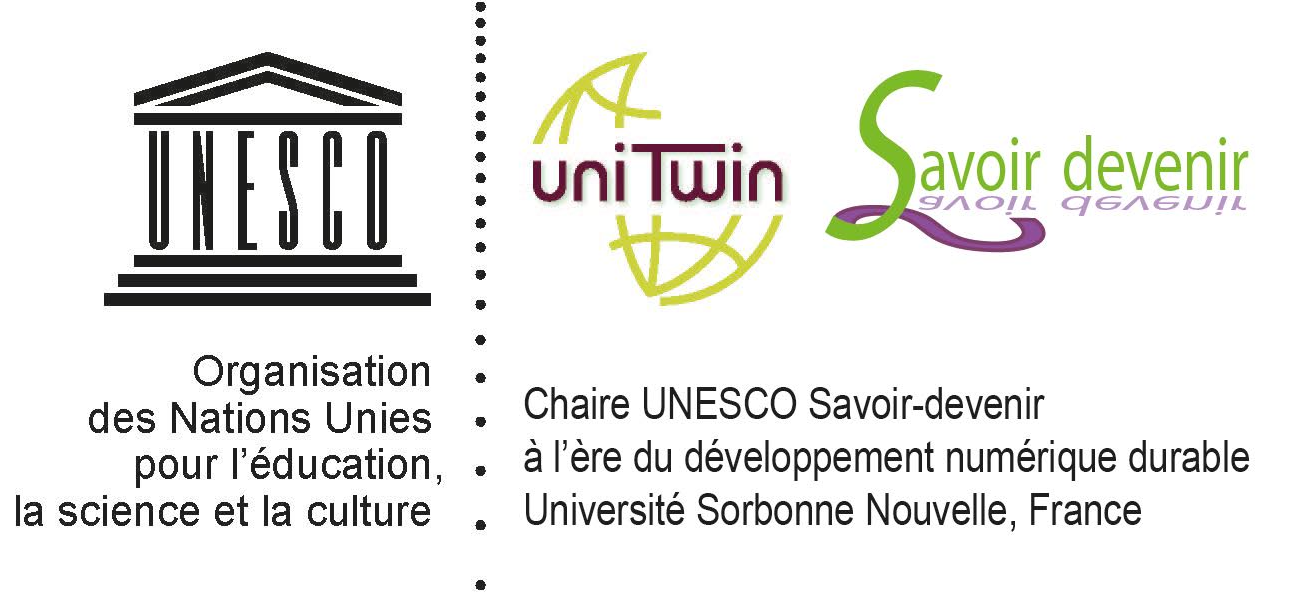 Vers un glossaire critique
Evitez l’anthropomorphise à tout prix: c’est donner pièce au marketing et inciter à un transfert de confiance pour permettre la pénétration dans les foyers et l’intimité. 
==> De l’ordre du risque inacceptable!  (IA Act)
Rappel de principes clé:
Ce sont des statistiques
Il n’y a pas de sentience/émotion
Rendre visible l’invisible
Pas d’agentivité
Manque de transparence
Datation des données (pas actuelles)
Pas de prise de décision
Intelligence Artificielle =  Information Artificielle
Systèmes LLM = Systèmes de propositions statistiques
Prompt = consigne
Conversation = manipulation mécanique de symboles
Agent = instrument de récupération de données
Hallucination = erreur
Boite noire = manque d’explicabilité en entrée et en sortie
Rencontres 2024   Divina Frau-Meigs
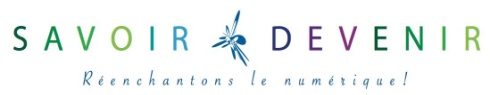 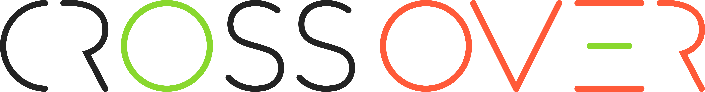 Définir l’algo-littératie
Crossover.social
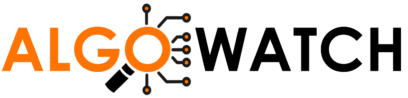 Disséminer l’algo-littératie
Algowatch.eu
Produire des ressources sur l’IA (quizz, jeux, kits) 
Organiser des événements comme une exposition-atelier téléchargeable, itinérante et connectée!
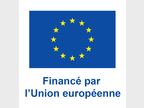 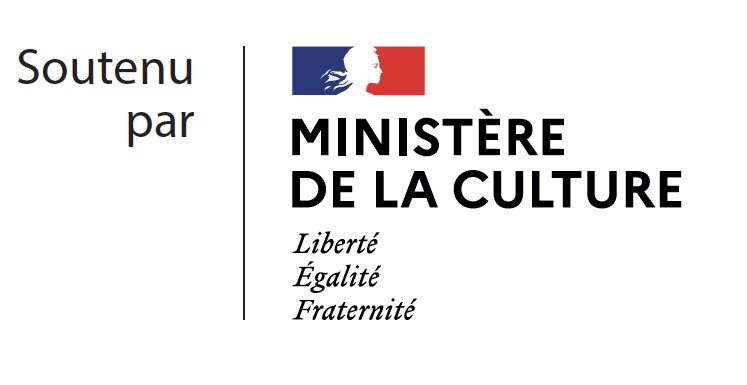 Rencontres 2024   Divina Frau-Meigs
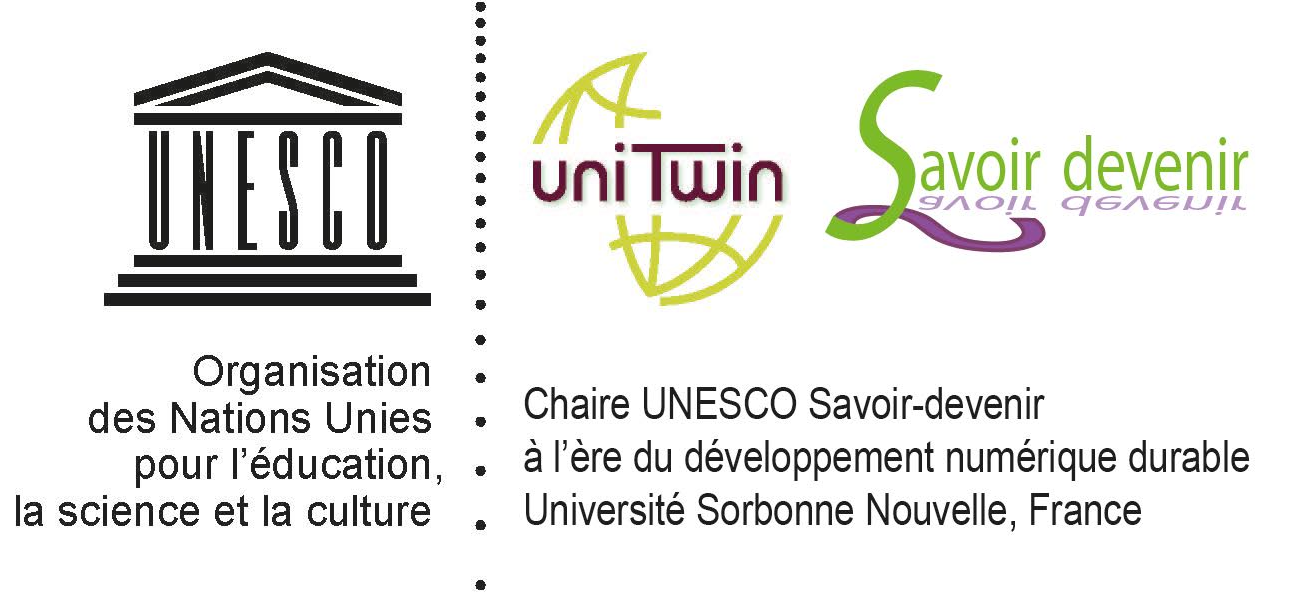 conclusion
En fin de compte, avec et au-delà de l’IA/GIA et des systèmes d'information complexes, l'objectif de l'humanité est de construire des sociétés de la connaissance viables et durables dotées d'une intelligence collective.
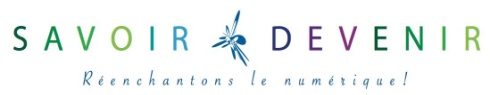 Rencontres 2024   Divina Frau-Meigs
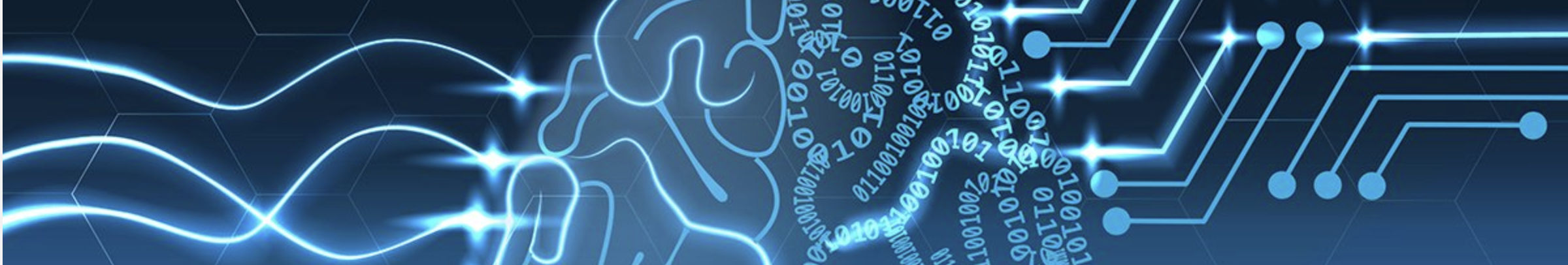 Quelques références
Divina Frau-Meigs
L’autonomisation des utilisateurs grâce aux réponses
 apportées par l’éducation aux médias et à l’information
 à l’évolution de l’intelligence artificielle générative (IAG), UNESCO 2024

https://unesdoc.unesco.org/ark:/48223/pf0000388547_fre
UNESCO Recommendation on the Ethics of Artificial Intelligence (2022) https://unesdoc.unesco.org/ark:/48223/pf0000381137

UNESCO Foundation Models such as ChatGPT through the prism of the UNESCO recommendation on Ethics of AI (2023) https://unesdoc.unesco.org/ark:/48223/pf0000385629

UNESCO AI in education report (2023)
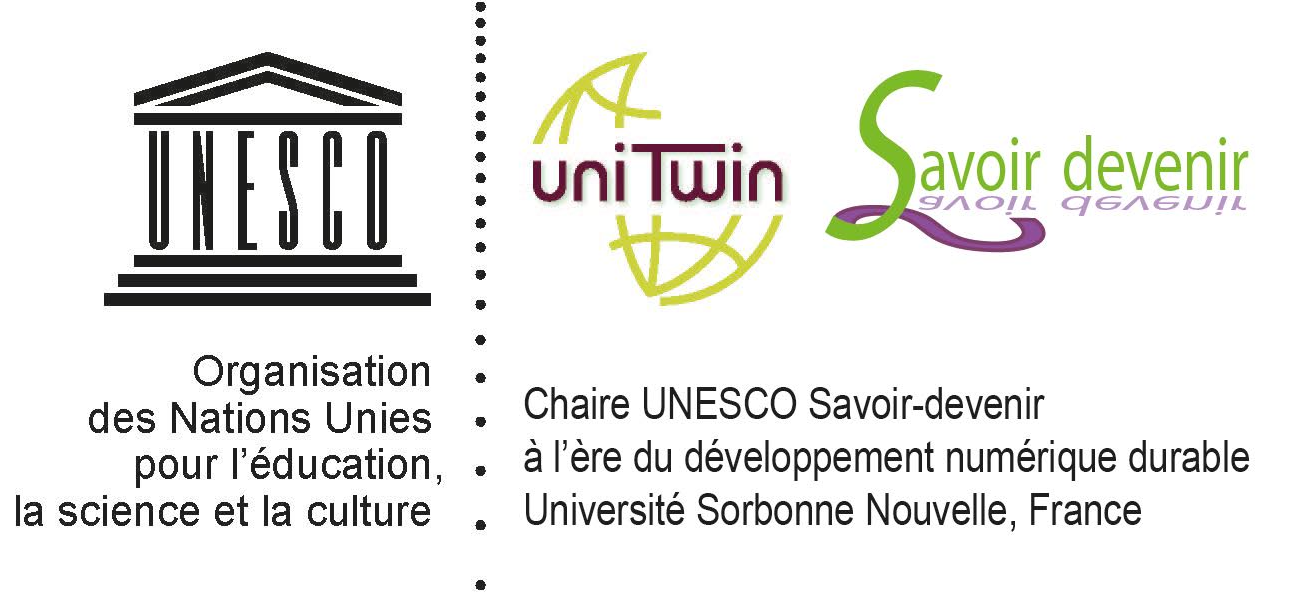 Rencontres 2024   Divina Frau-Meigs
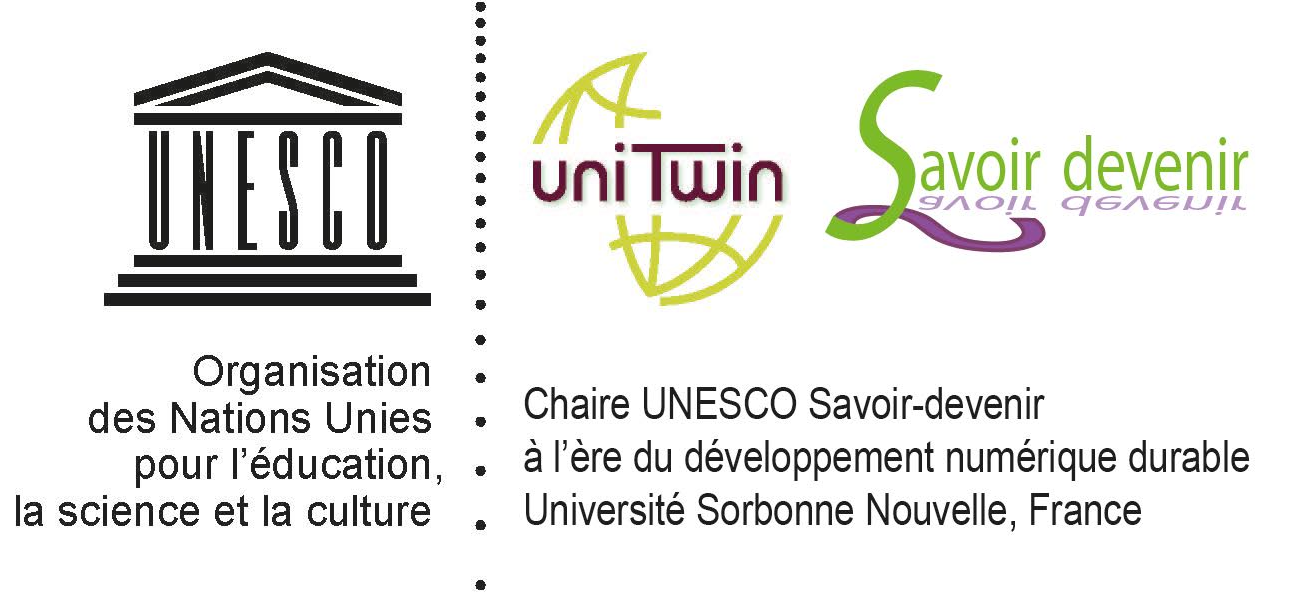 Contact :
Divina-frau-meigs@sorbonne-nouvelle.fr

Sites: 
Savoirdevenir.net
Divina-Frau-Meigs.fr
Rencontres 2024   Divina Frau-Meigs